Railroads of Southern Maine
A Railfan’s Guide to the Railroads of Southern Maine
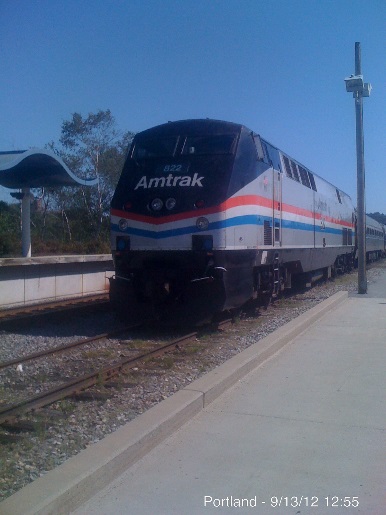 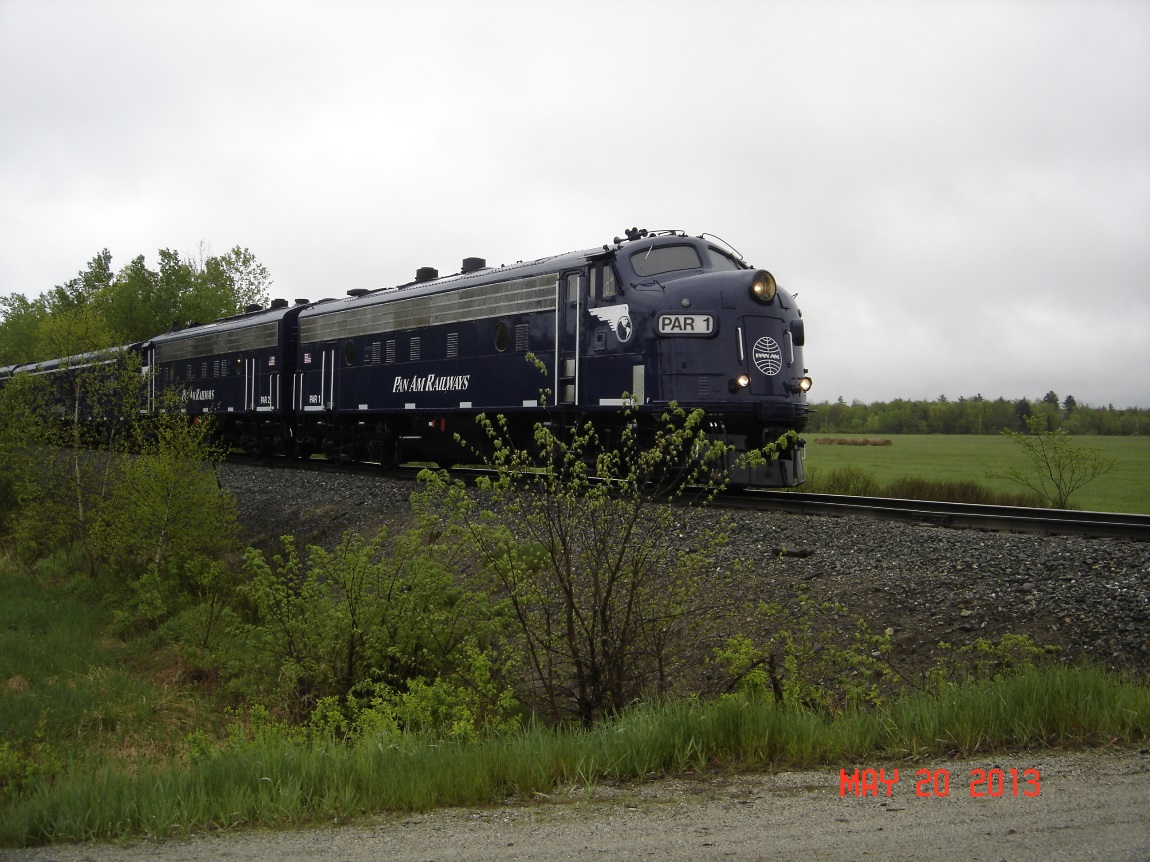 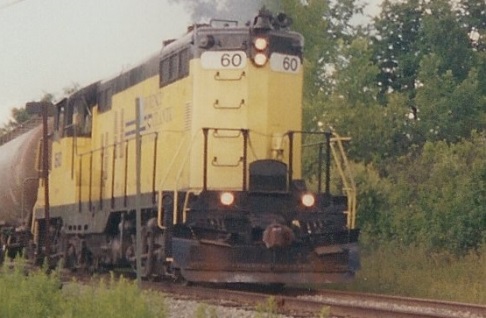 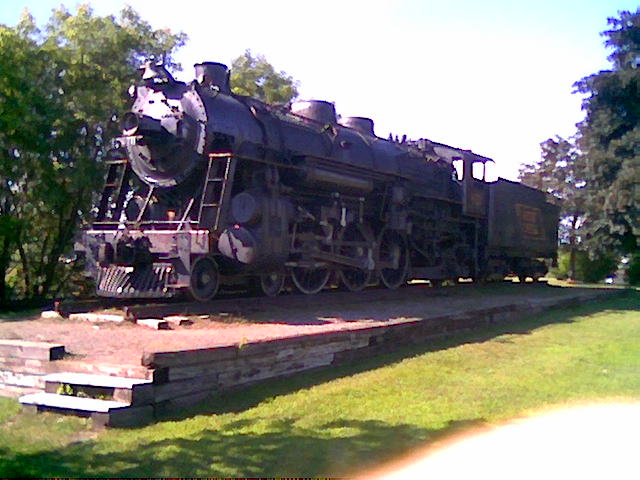 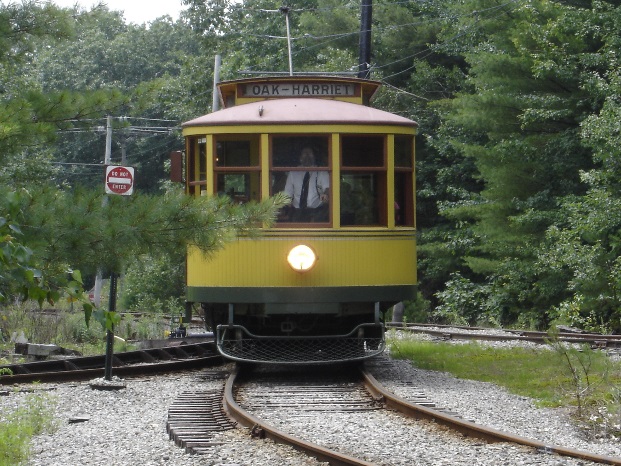 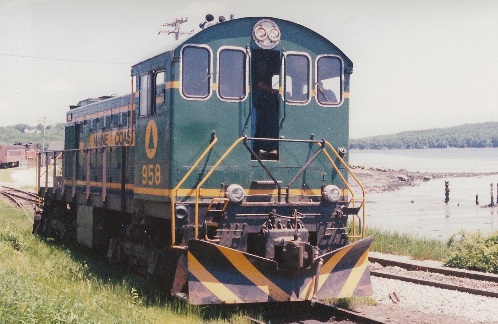 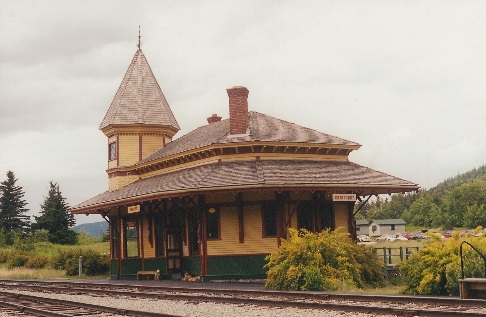 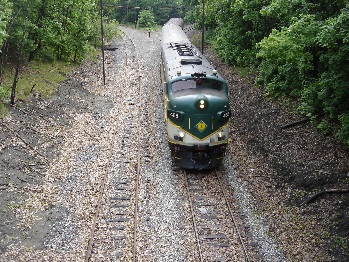 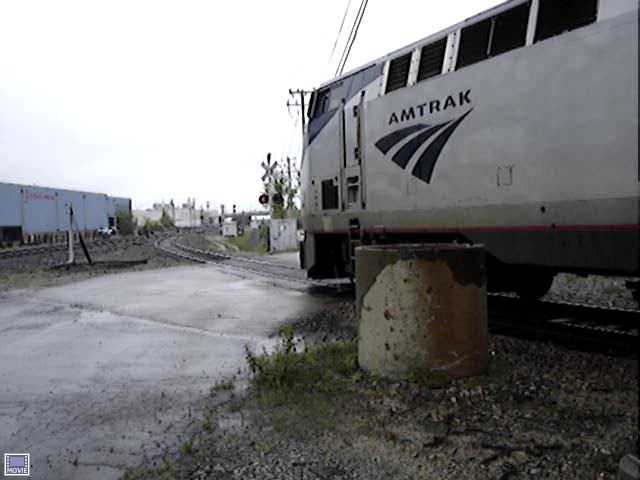 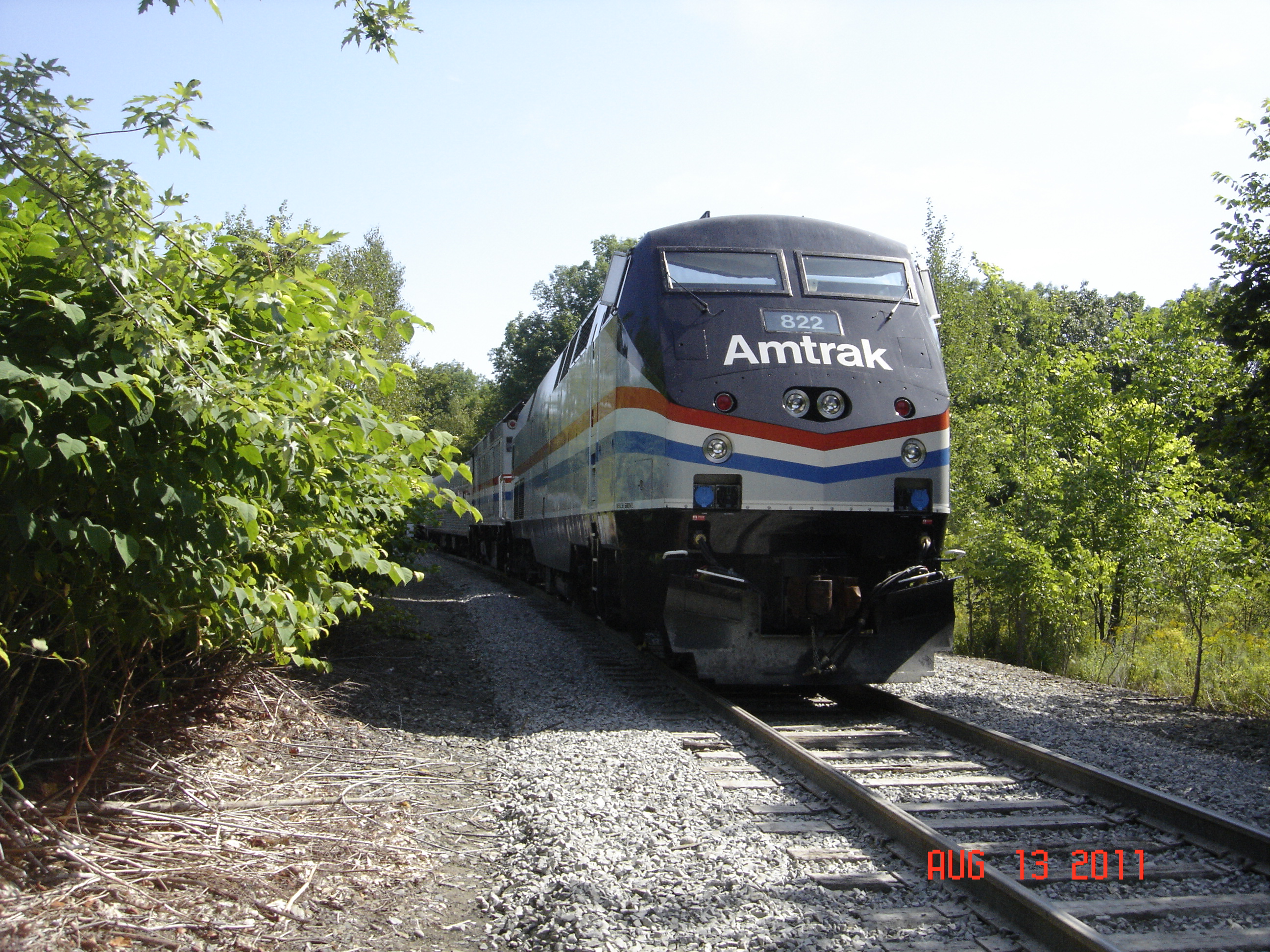 Amtrak
(AMTK)
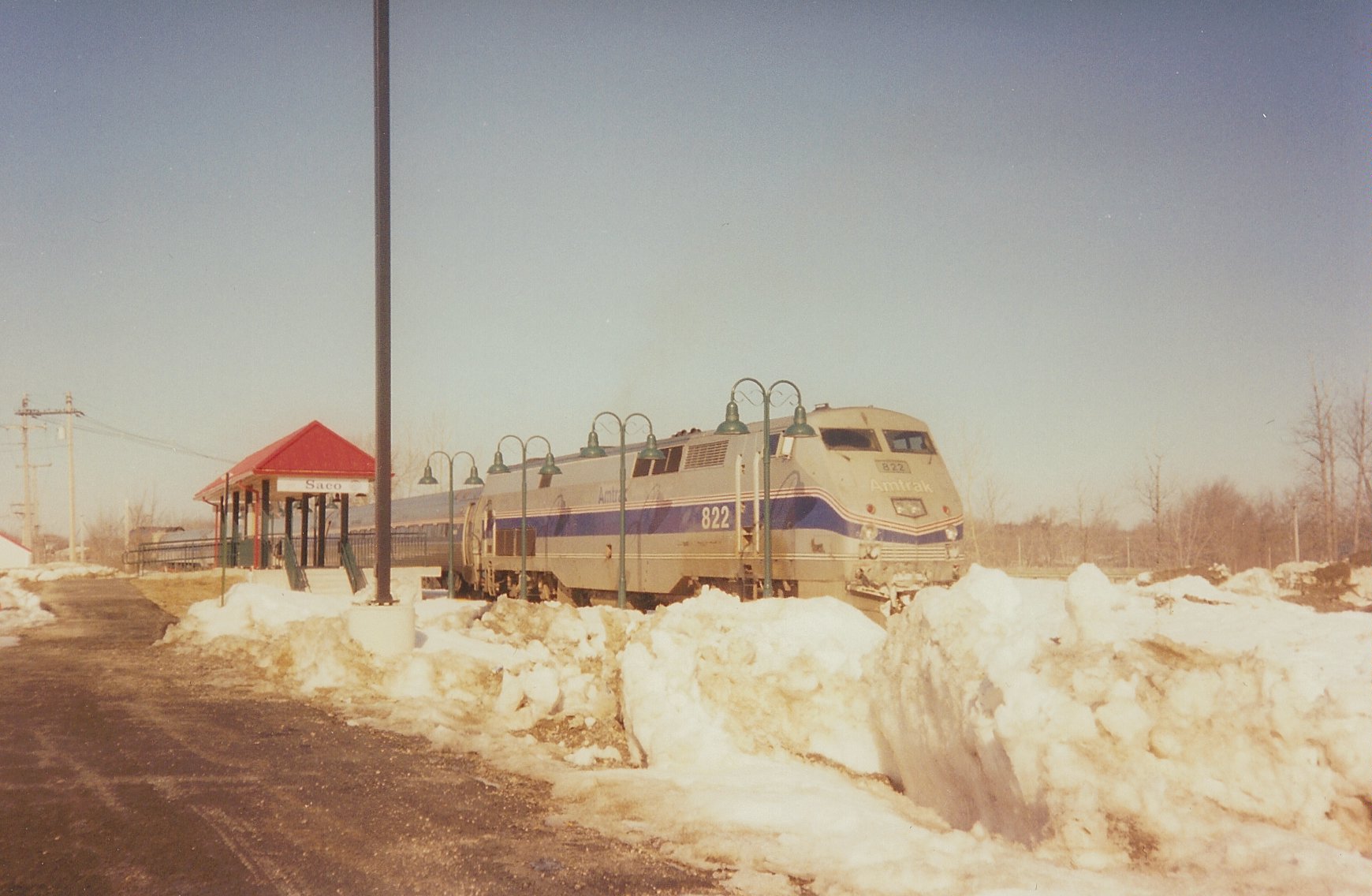 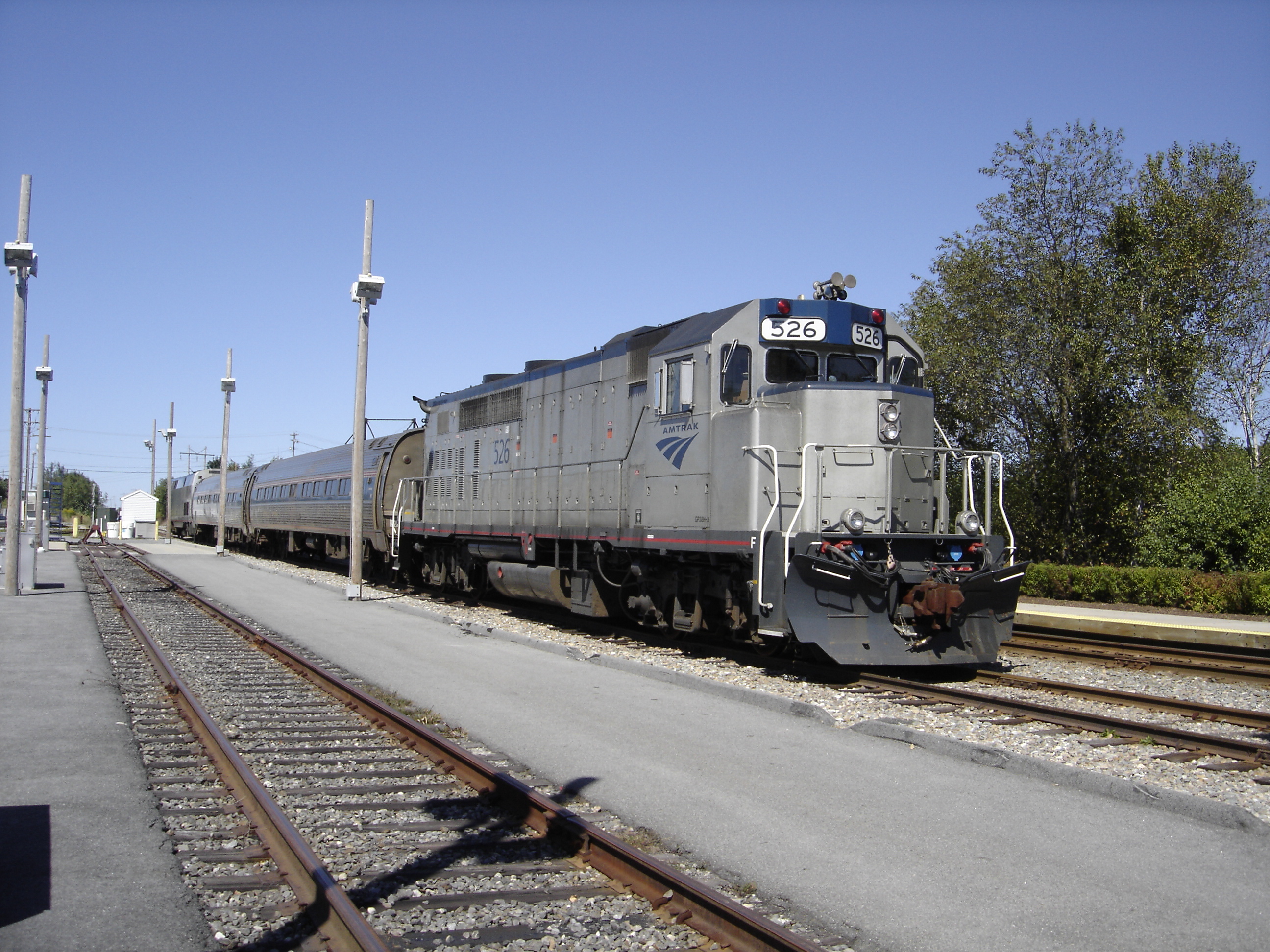 Amtrak Stations
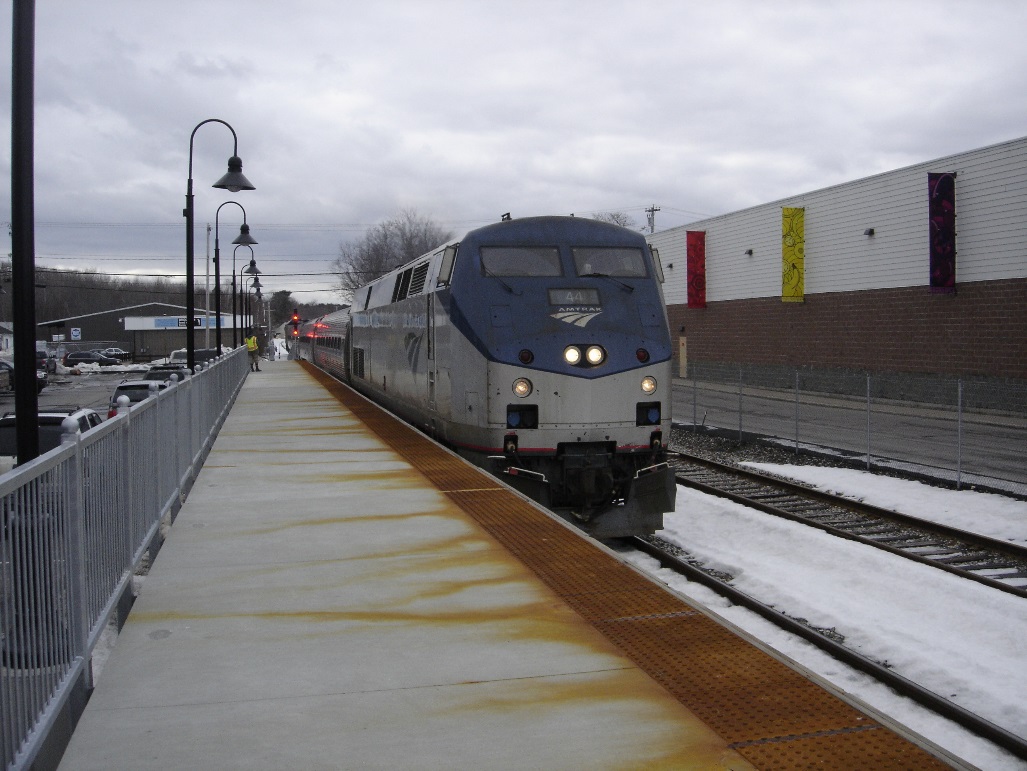 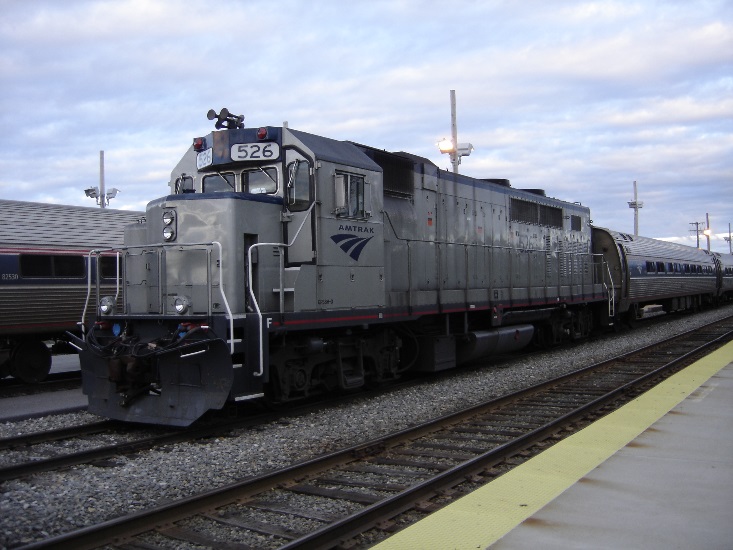 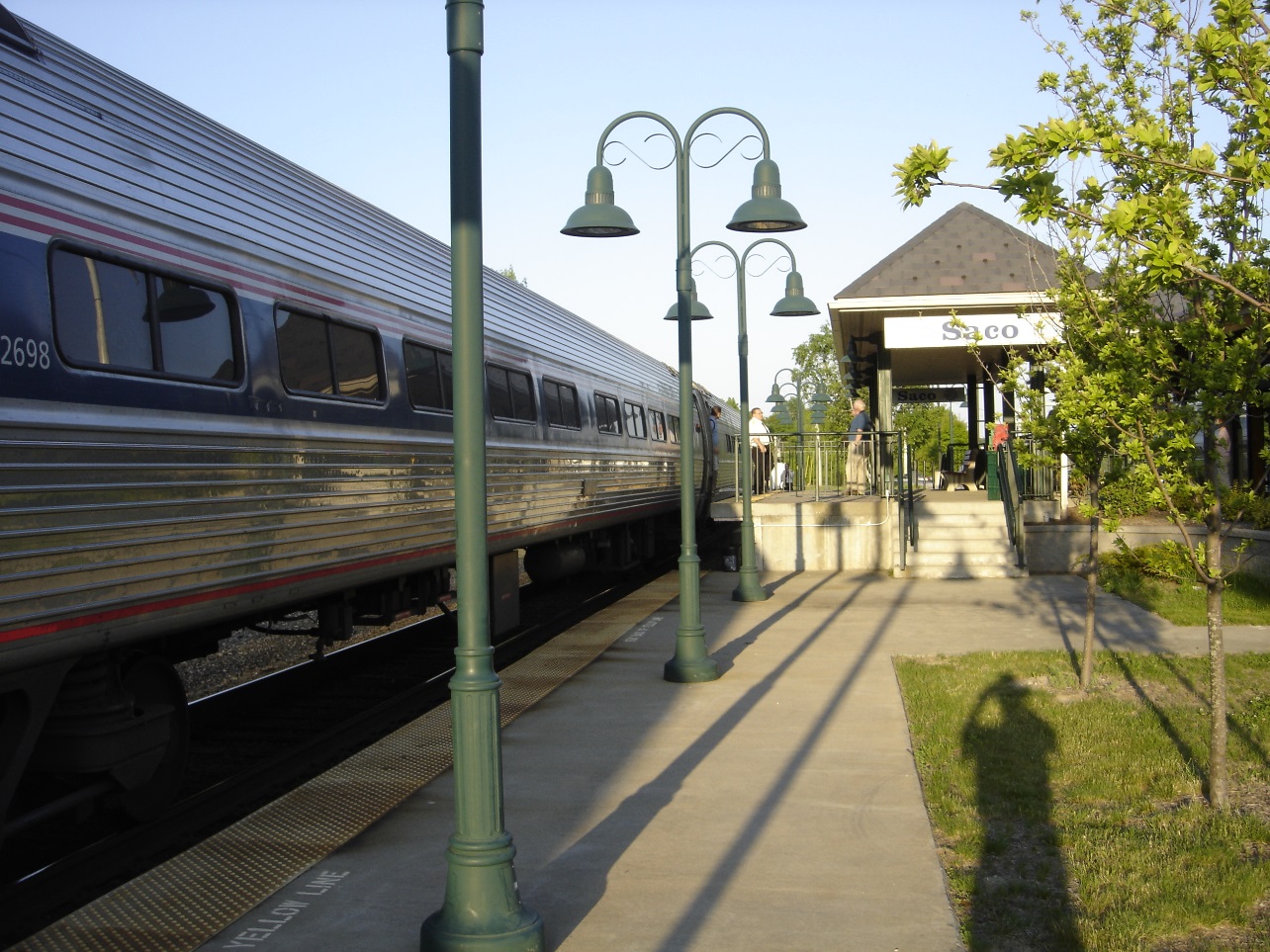 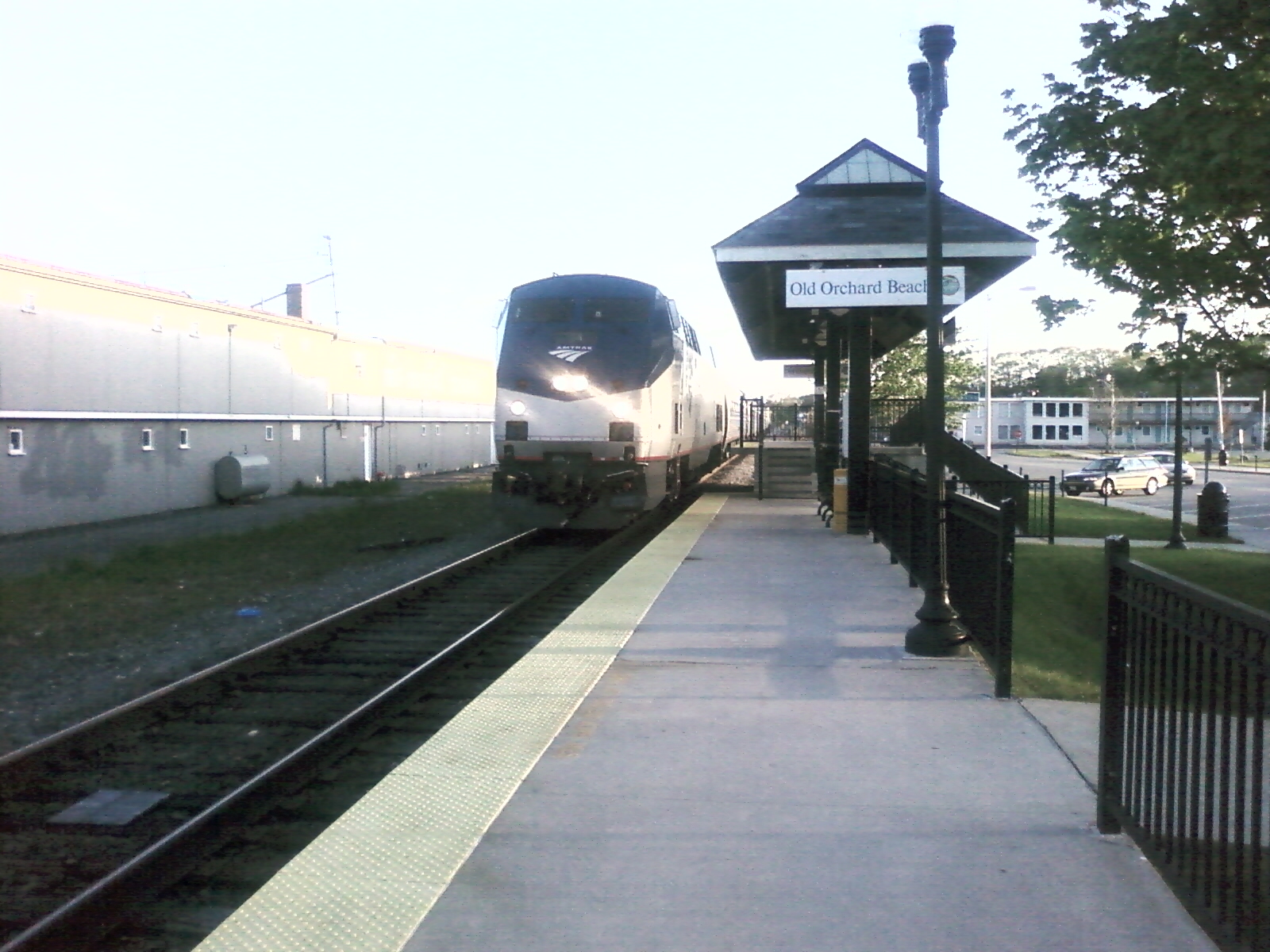 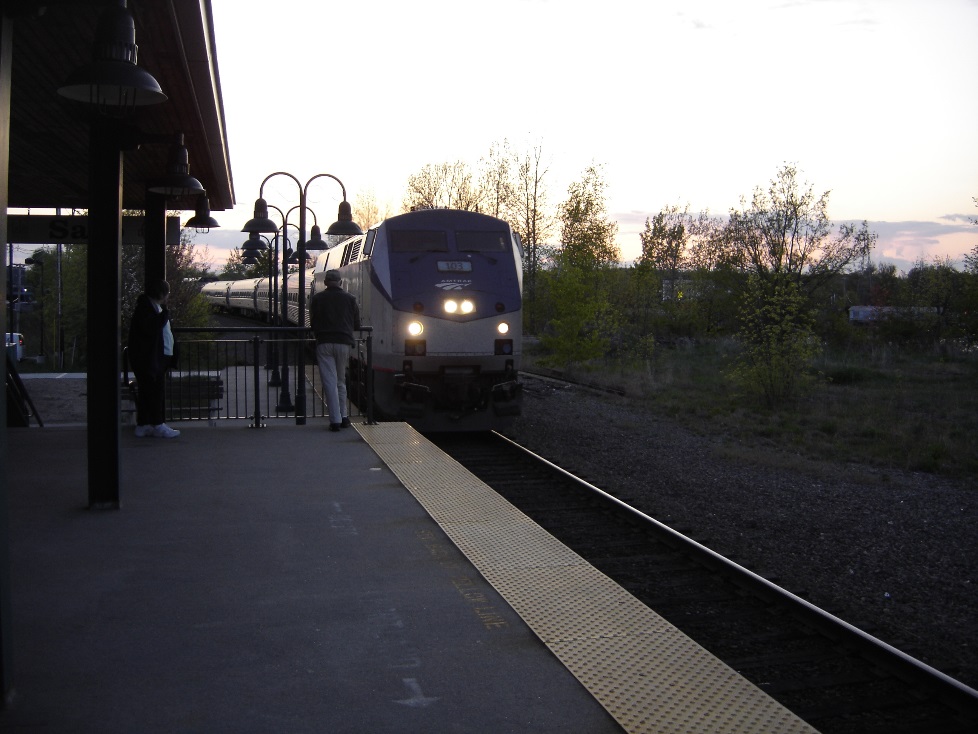 Saco
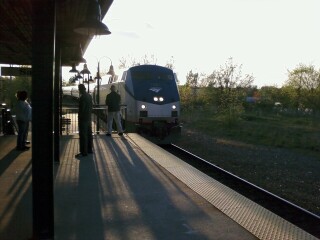 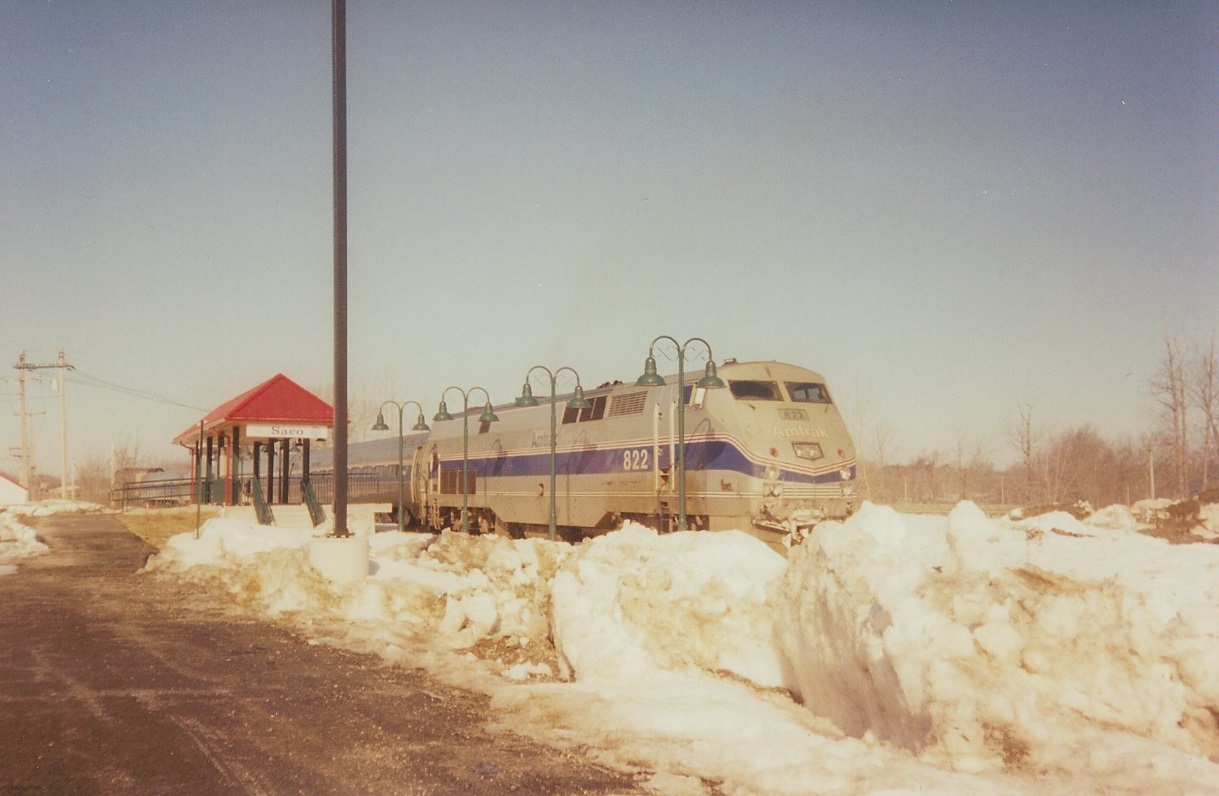 43°29'46.2"N 70°26'57.0"W
Old Orchard Beach
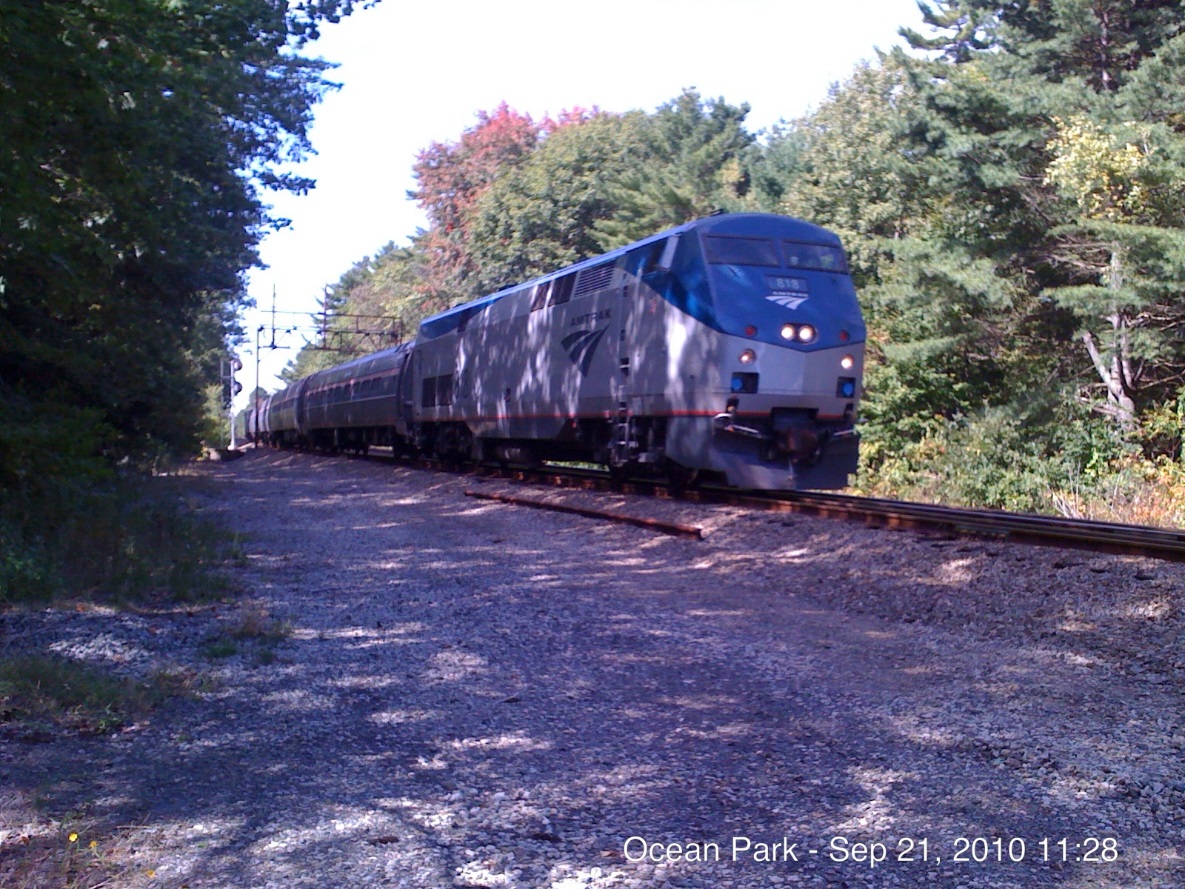 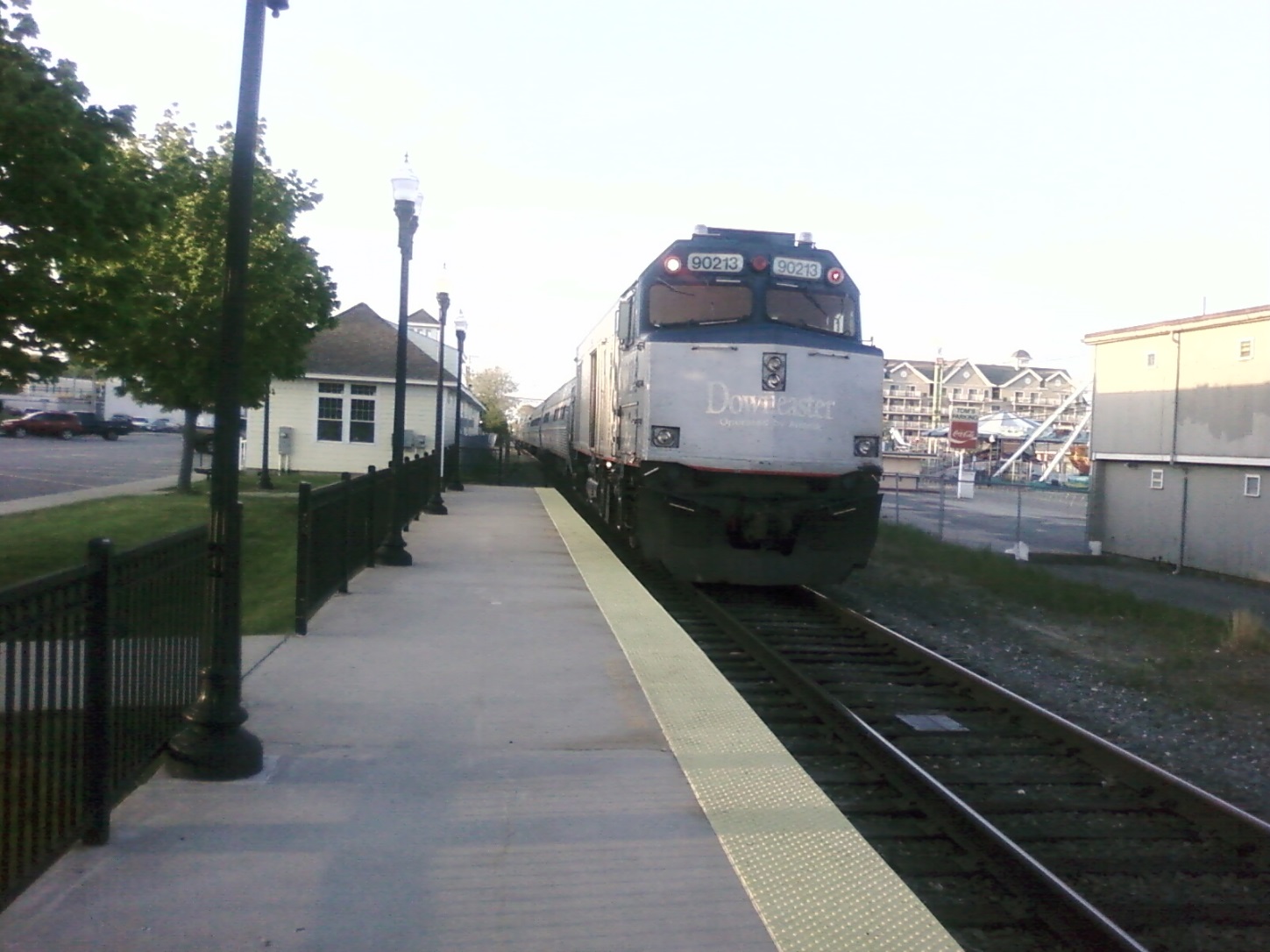 43°30'51.5"N 70°22'34.4"W
Portland
Mountain Junction
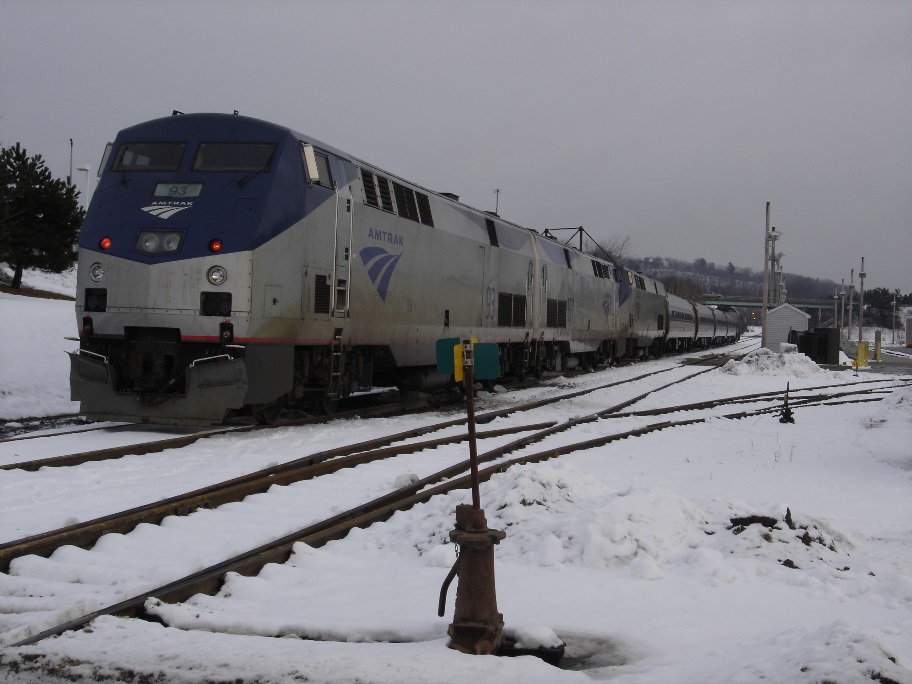 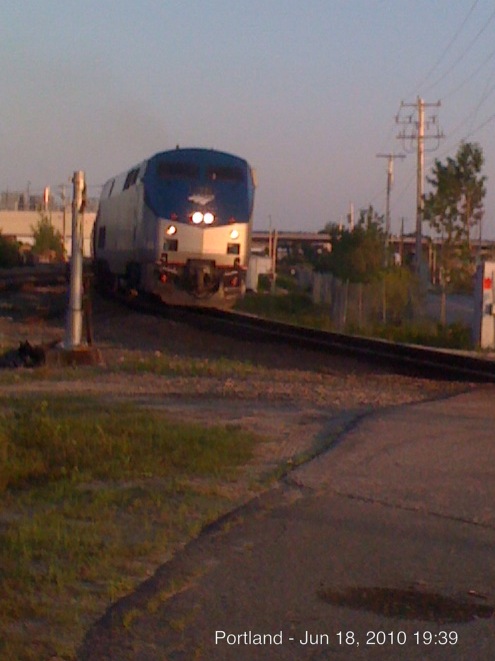 43°39'11.0"N 70°17'26.8"W
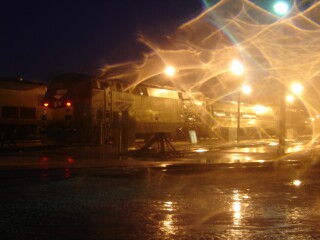 43°38'52.4"N 70°16'47.3"W
Freeport
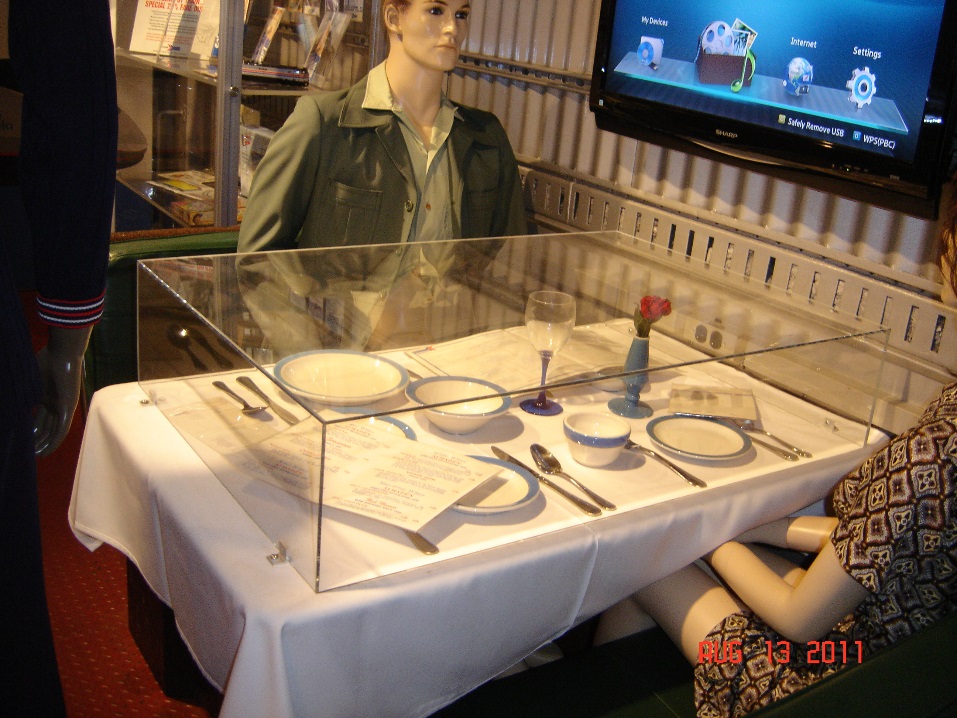 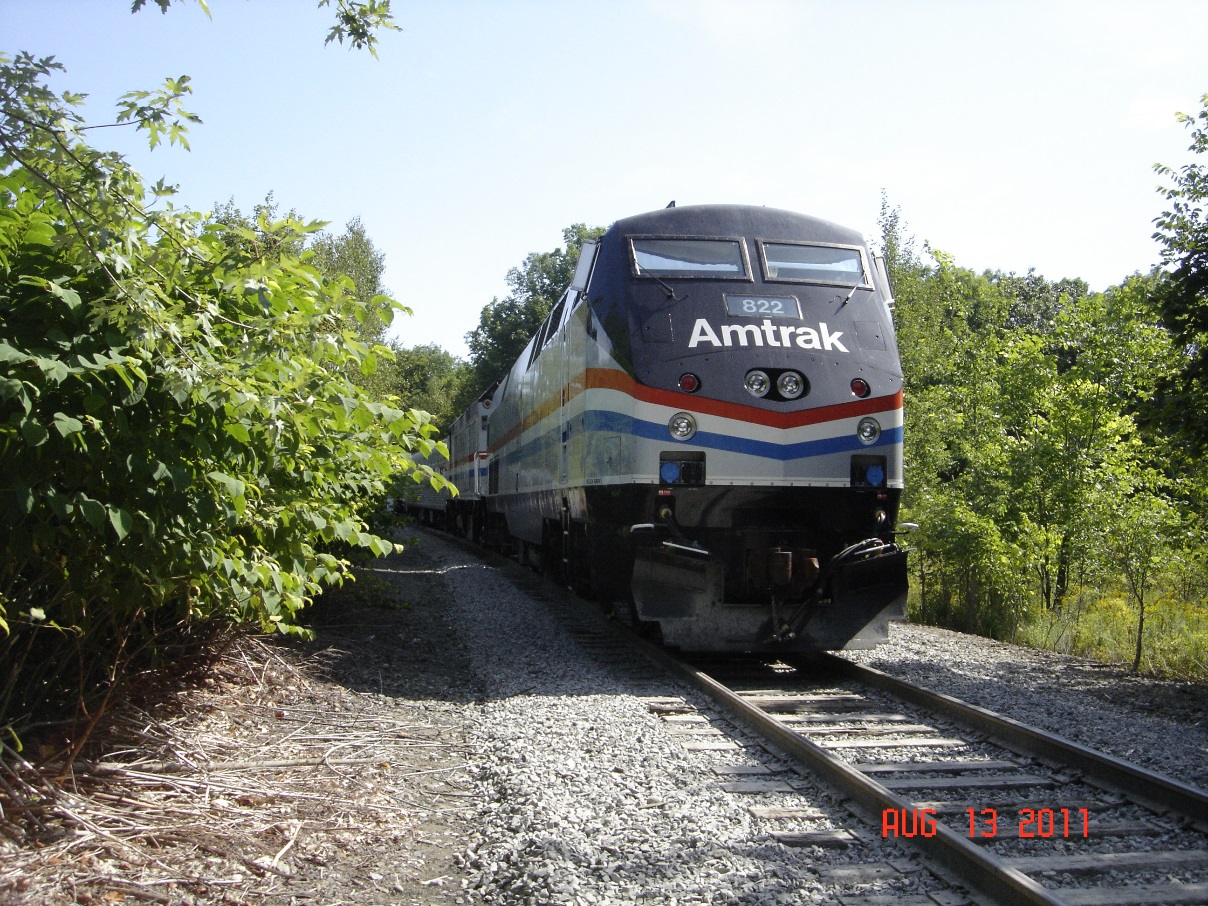 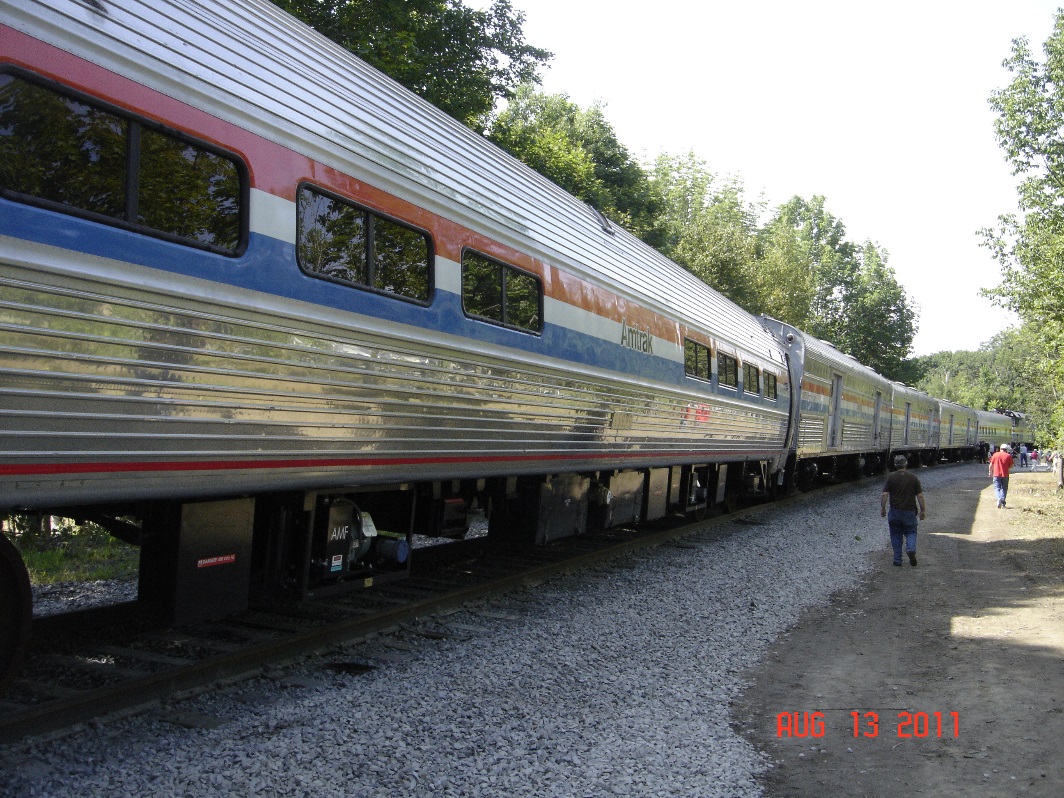 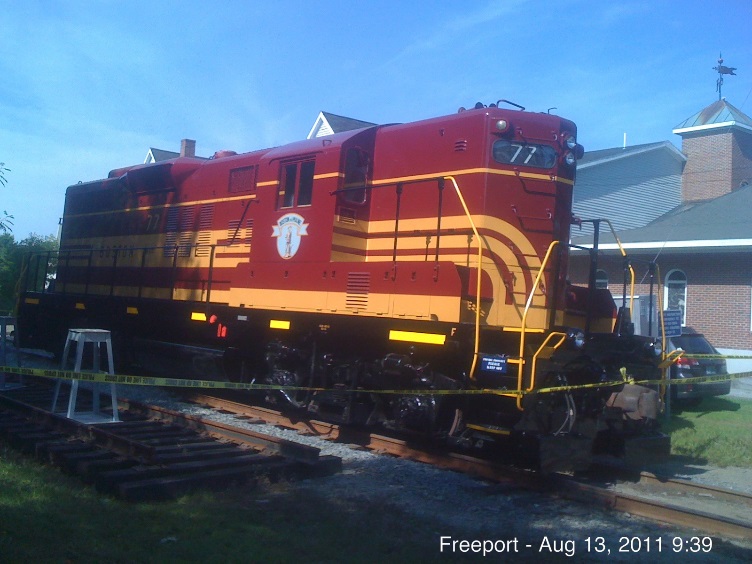 43°51'18.5"N 70°06'07.8"W
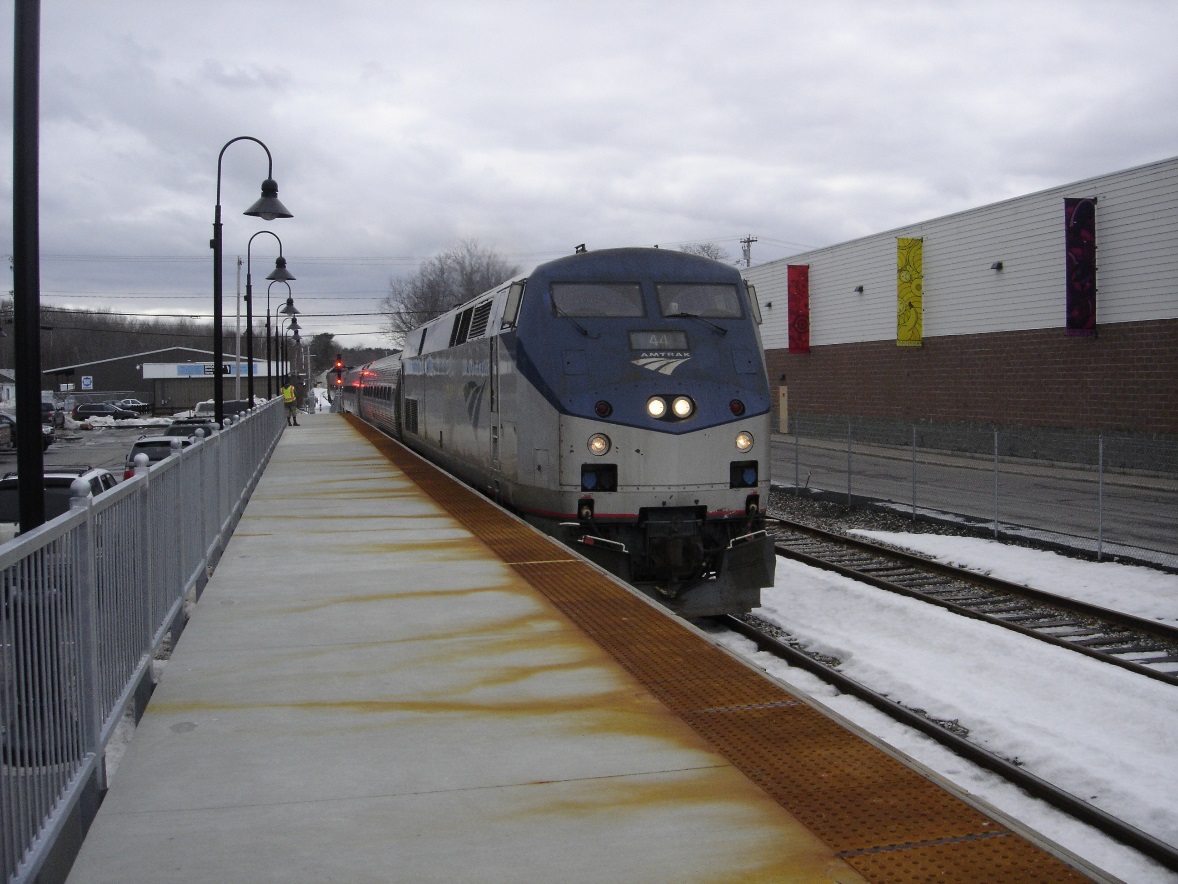 Brunswick
43°54'41.6"N 69°57'56.2"W
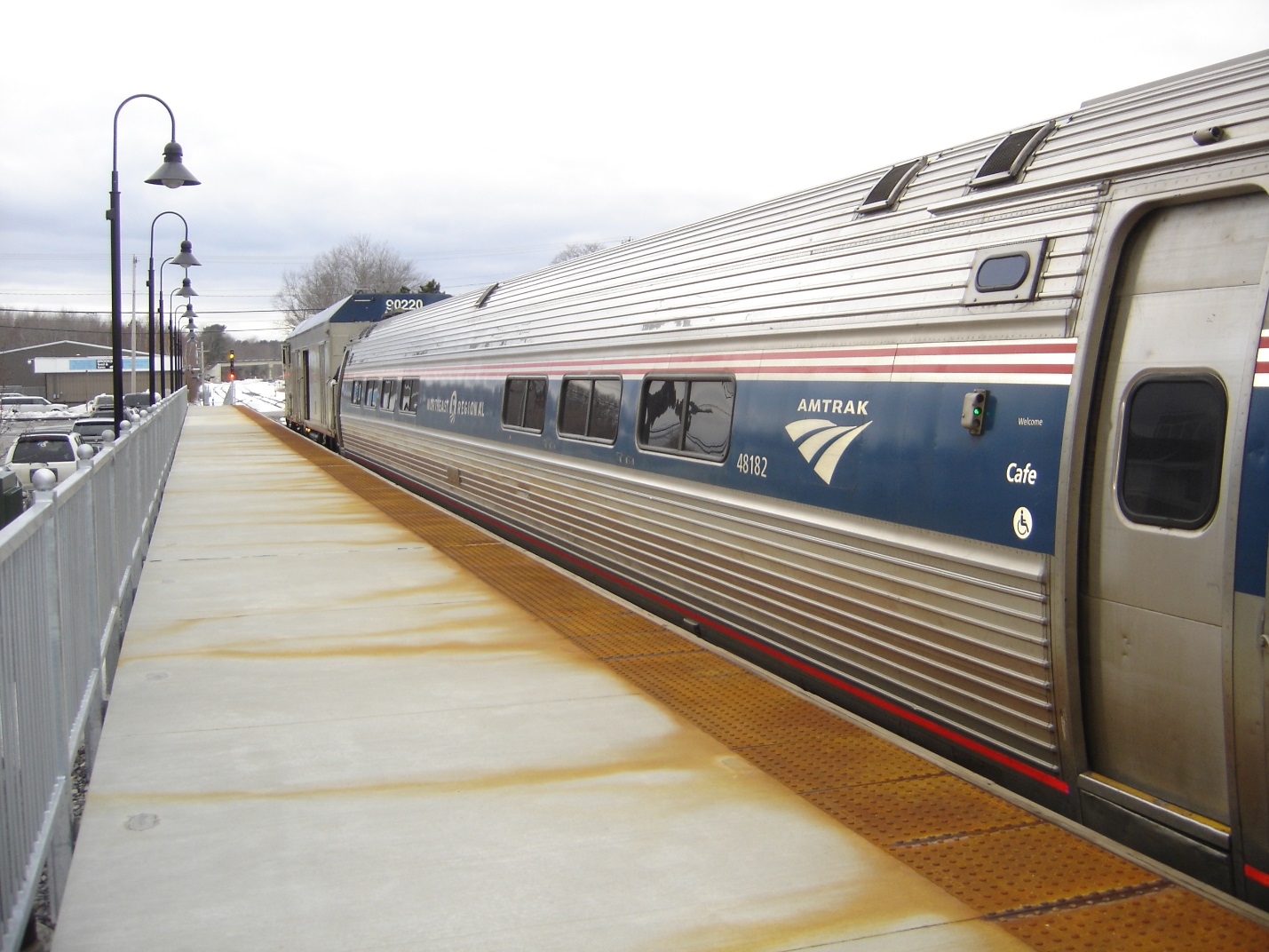 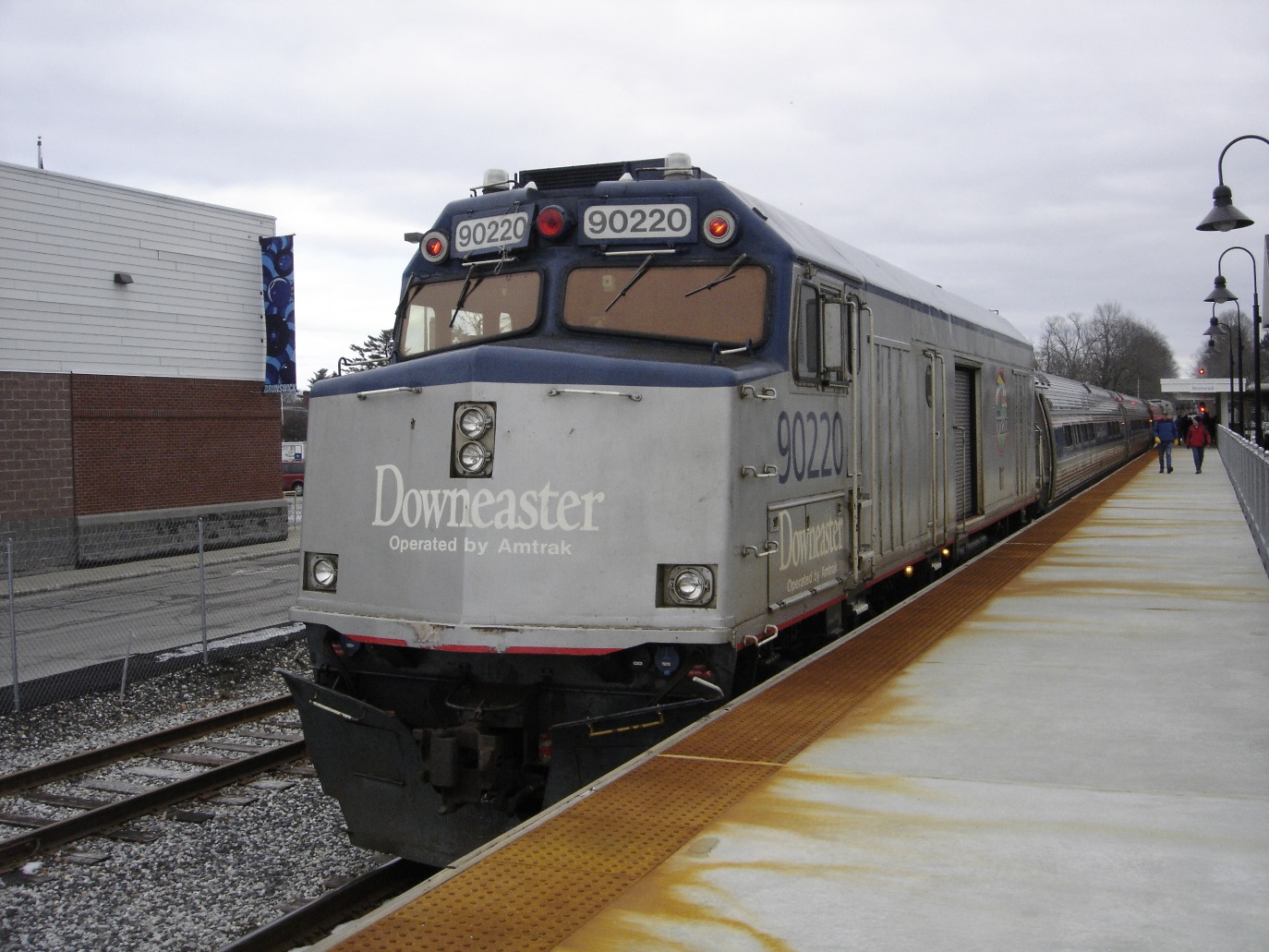 Cooks, Scarborough
Finding Cooks from Amtrak
1. Head north on Thompson's Point toward Fore River Parkway Trail drive 0.2 mi
2. Turn right onto Fore River Pkwy drive 256 ft.
3. Turn right to merge onto I-295 S drive 1.0 mi
4. Take exit 4 to merge onto U.S. 1 S toward Main St drive 2.7 mi
5. Turn left onto Pleasant Hill Rd drive 1.4 mi
6. Turn right to stay on Pleasant Hill Rd drive 0.2 mi
7. Continue onto Chamberlain Rd drive 0.6 mi
8. Continue onto Highland Ave
Destination will be on the right in 0.1 m
43°35'13.1"N 70°18'45.8"W
Finding Cooks from Amtrak
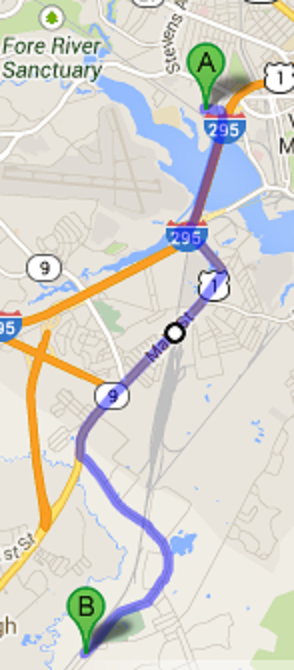 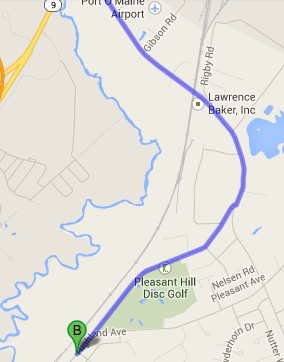 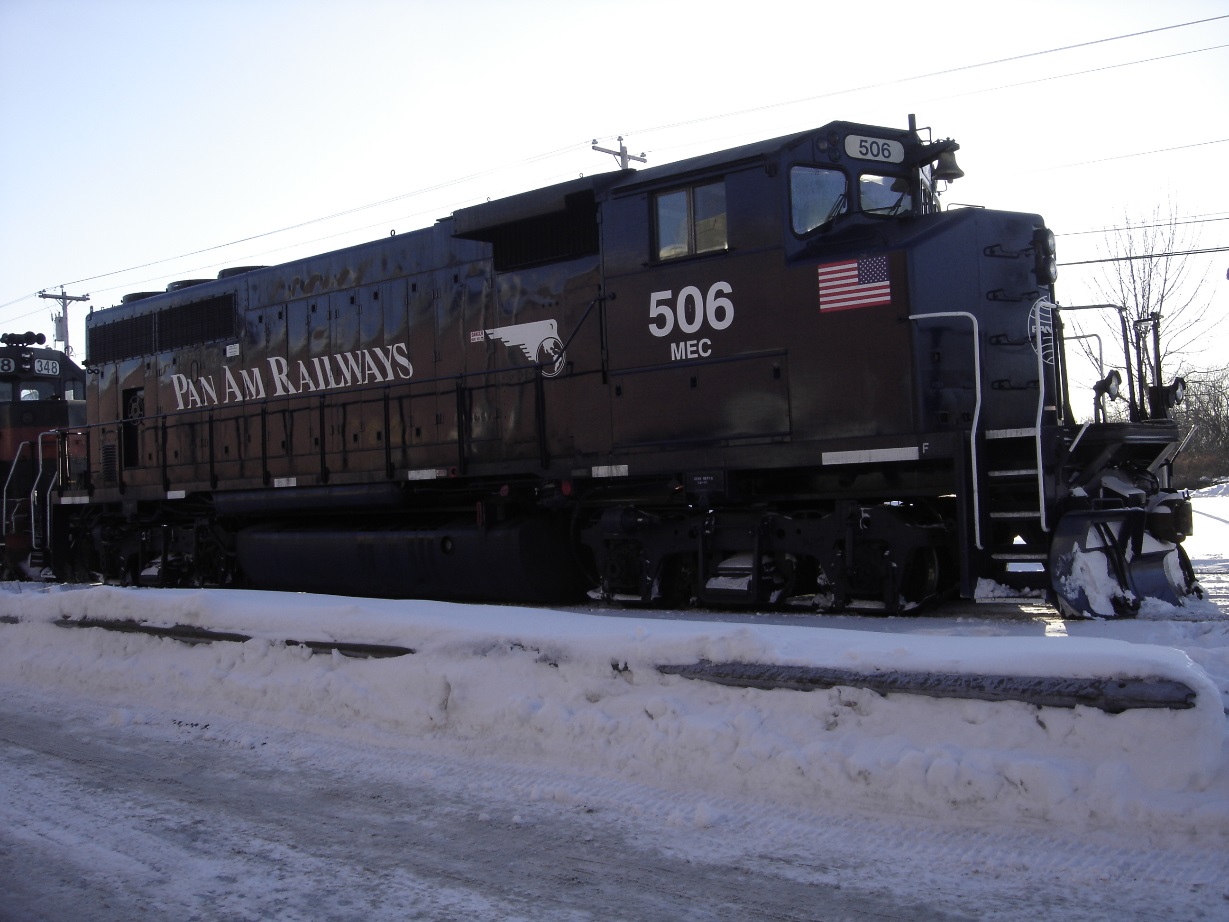 PanAm
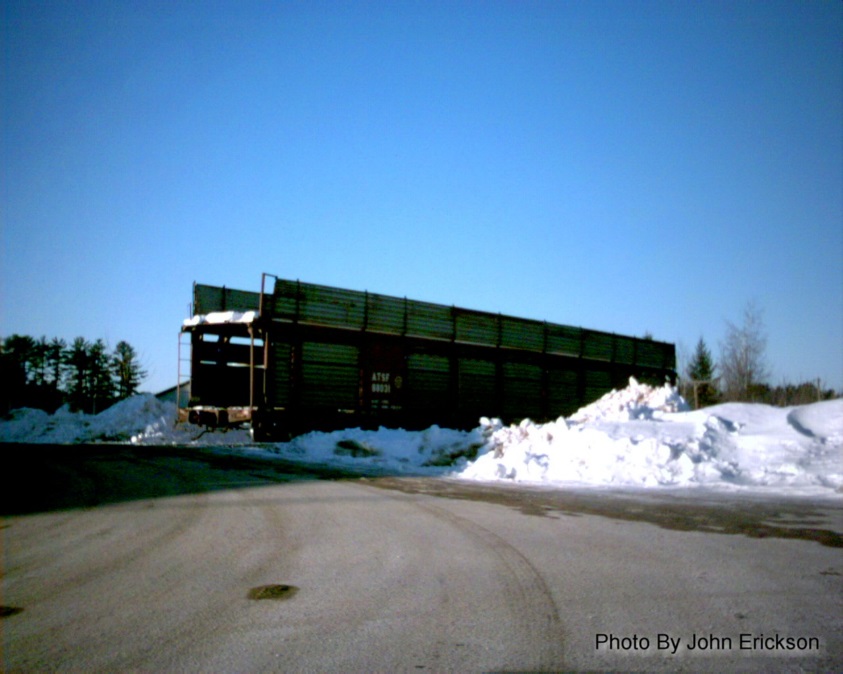 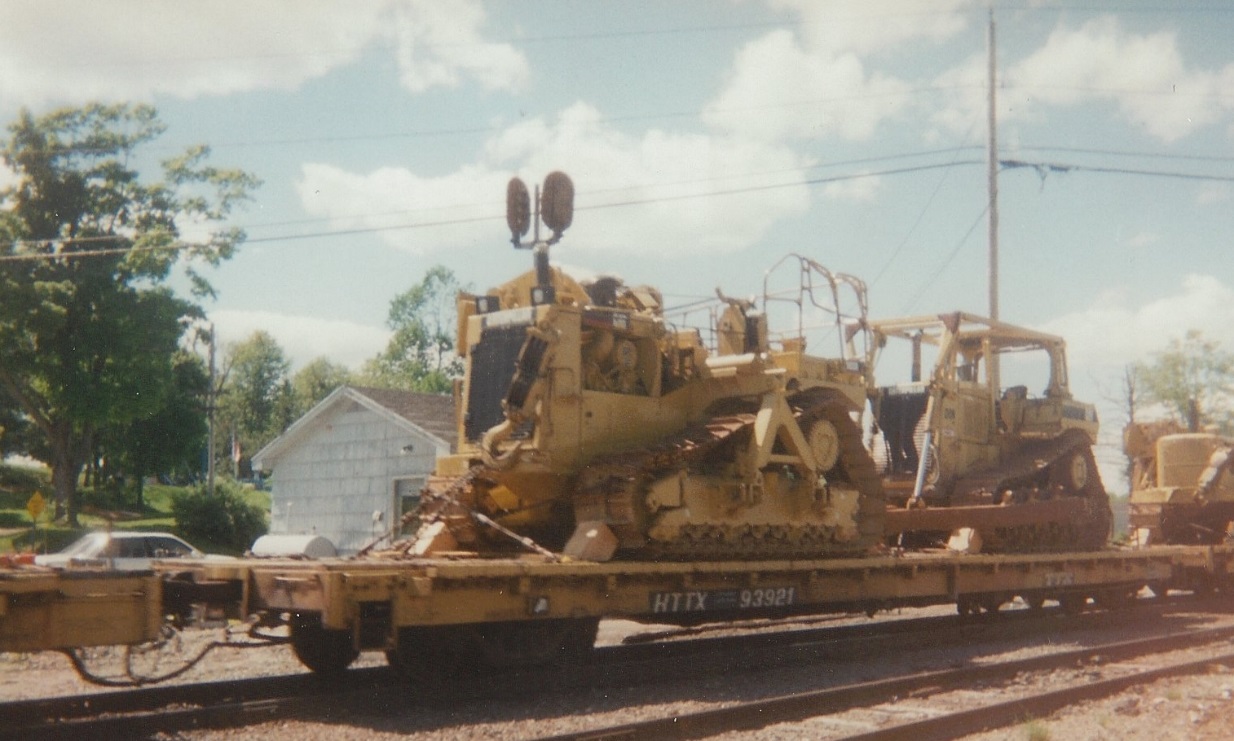 Rigby Yard, South Portland
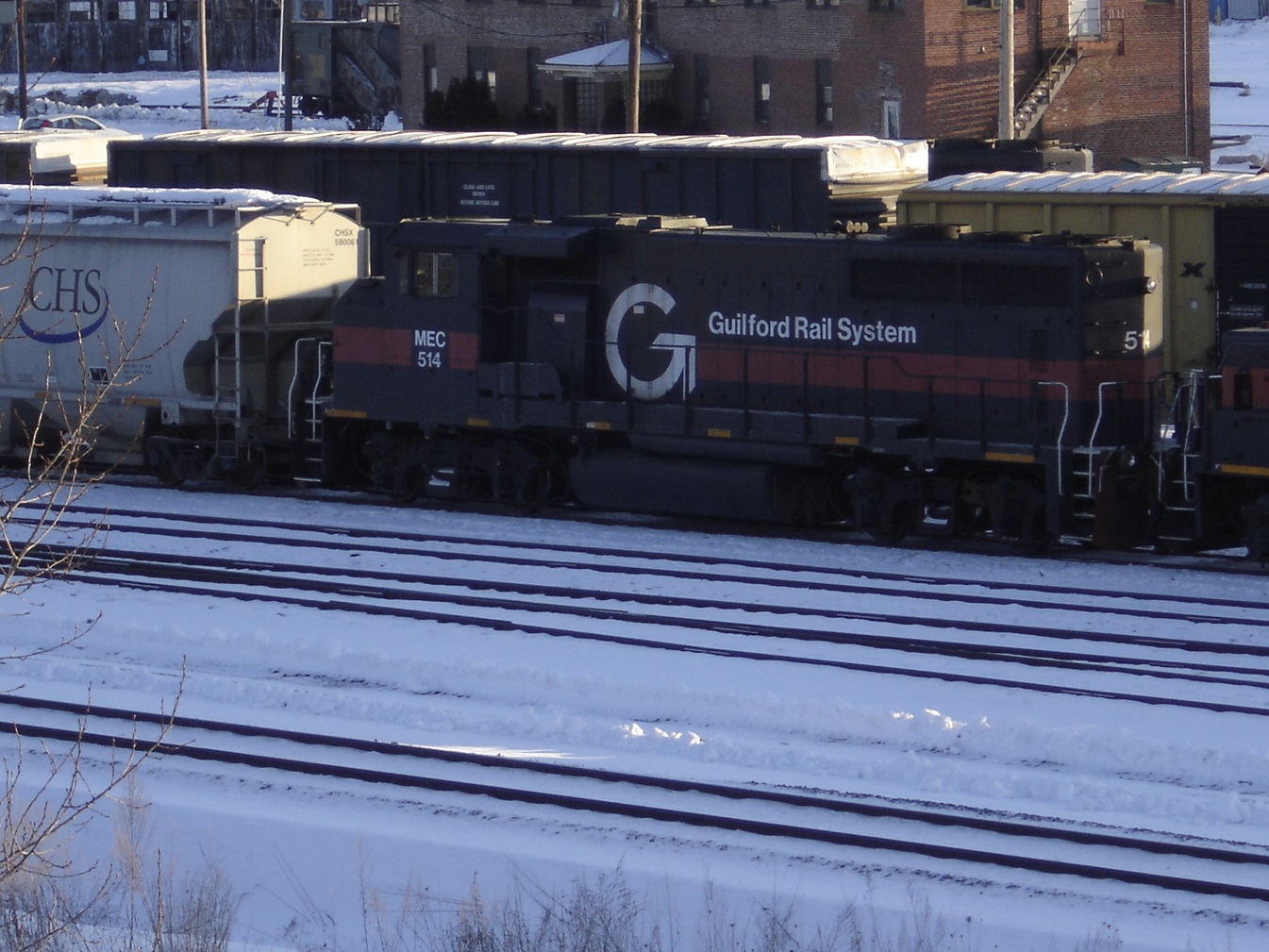 43°37'24.2"N 70°17'54.4"W
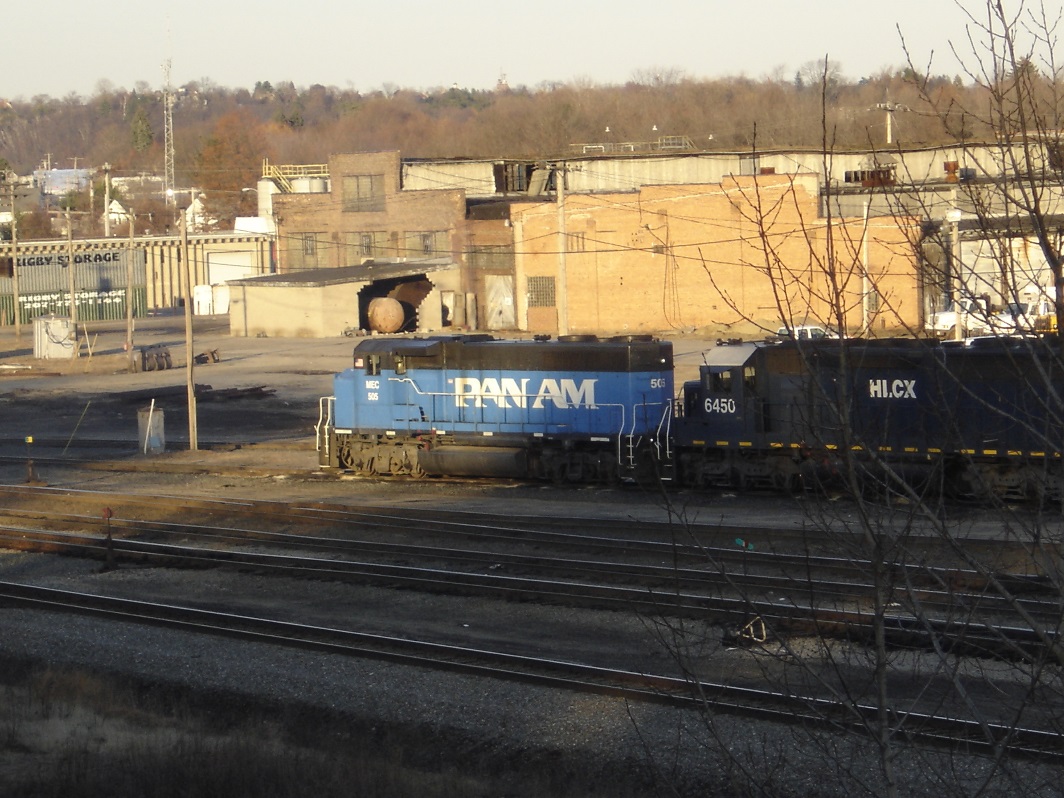 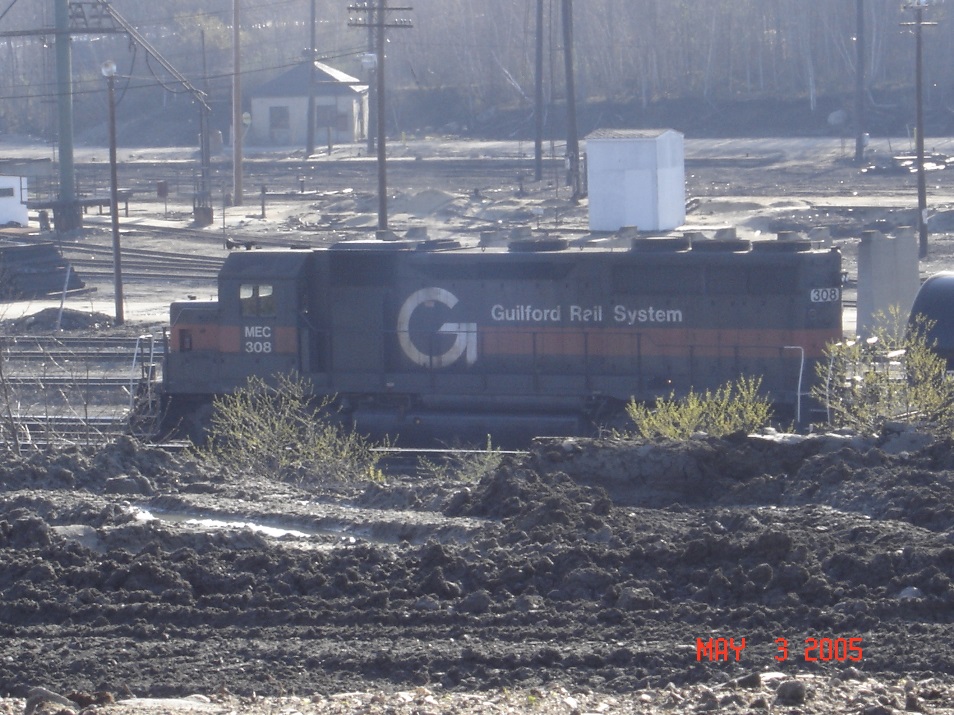 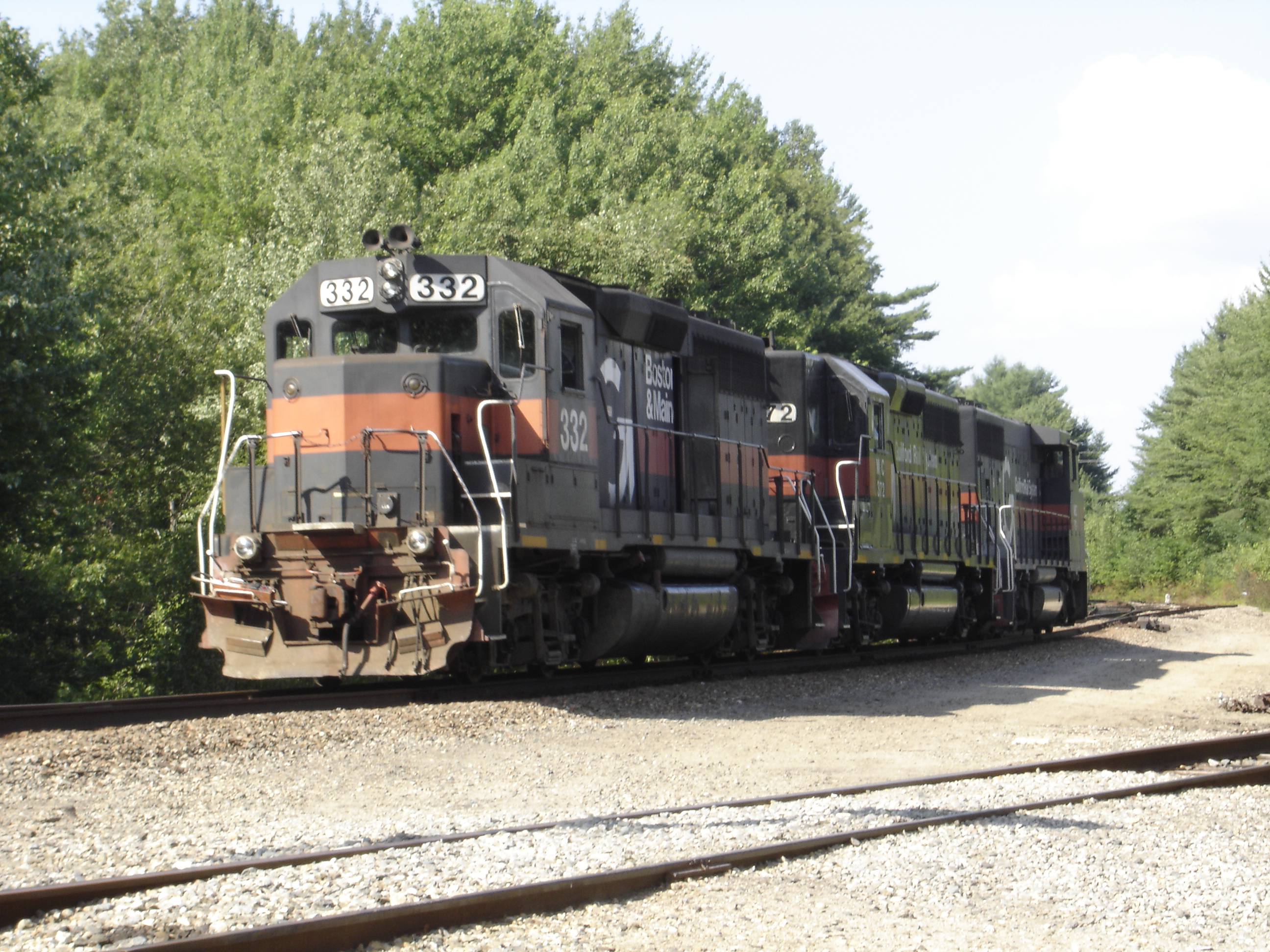 Royal Junction
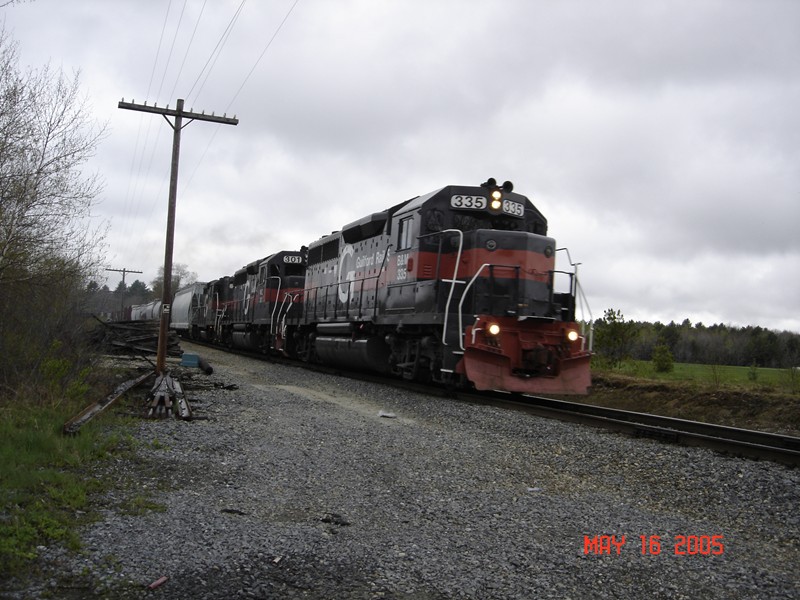 43°47'54.9"N 70°13'24.5"W
Danville, Auburn
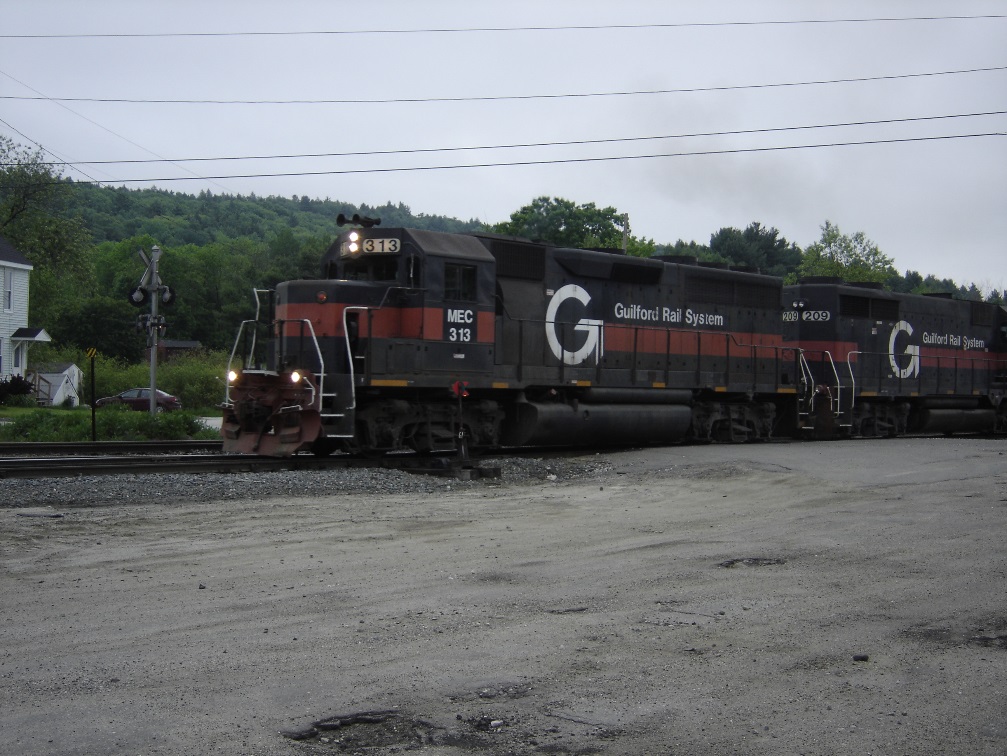 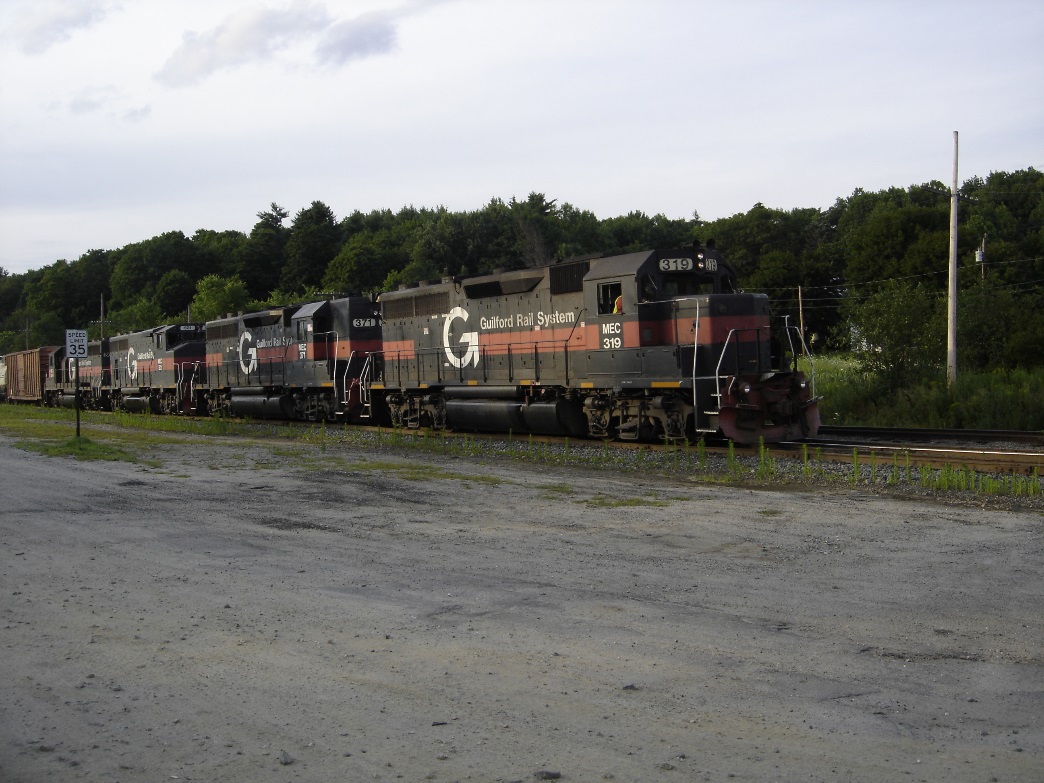 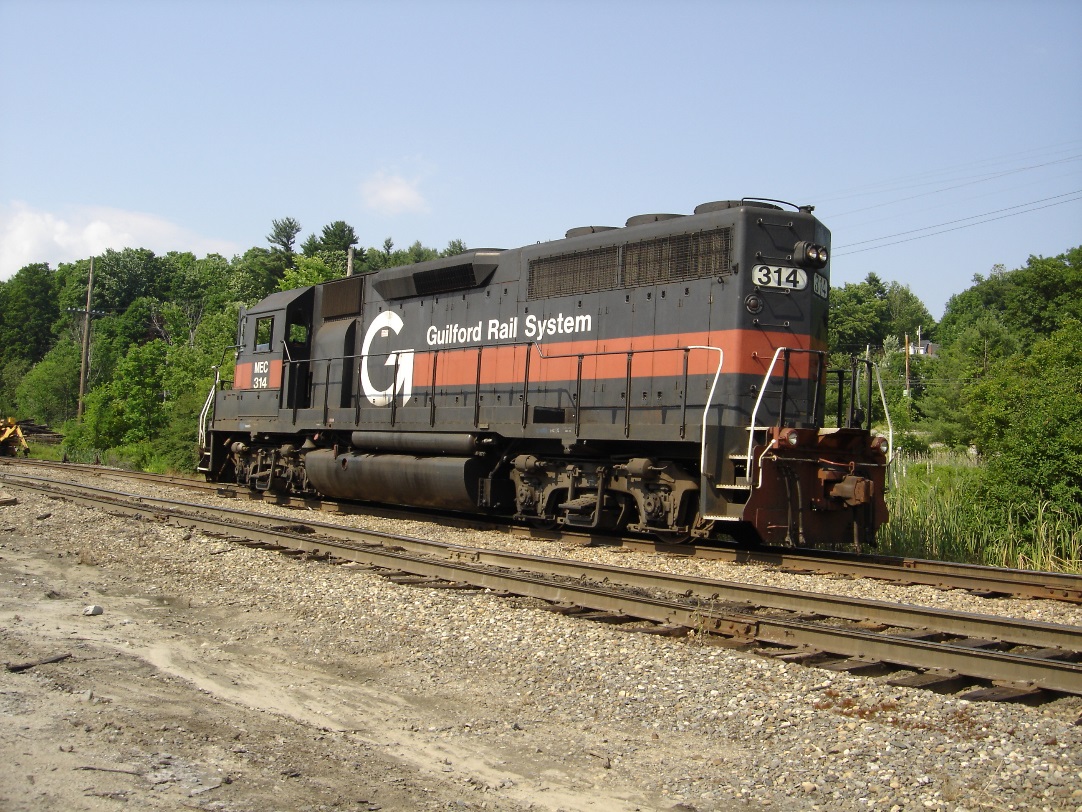 Rigby To Danville
Head south on Sunset Ave toward Union St, 52 ft
Turn right onto Union St, 0.1 mi
Turn left onto Main St, 0.4 mi
Use the right lane to take the Maine Turnpike ramp to Interstate 95/Interstate 295, 194 ft
Follow I-95 N/Maine Turnpike to Auburn. Take exit 75 from I-95 N/Maine Turnpike, 30 min (32.0 mi)
Turn right onto ME-100 S/ME-4 S/US-202 W/Washington St S, 1.0 mi
Turn left onto Moose Brook Rd, 0.5 mi
Turn left onto Old Danville Rd, 0.2 mi
Turn right onto Dunlap St, 23 ft
Danville Junction is at 44°01'16.1"N 70°15'55.2"W
Saint Lawrence & Atlantic
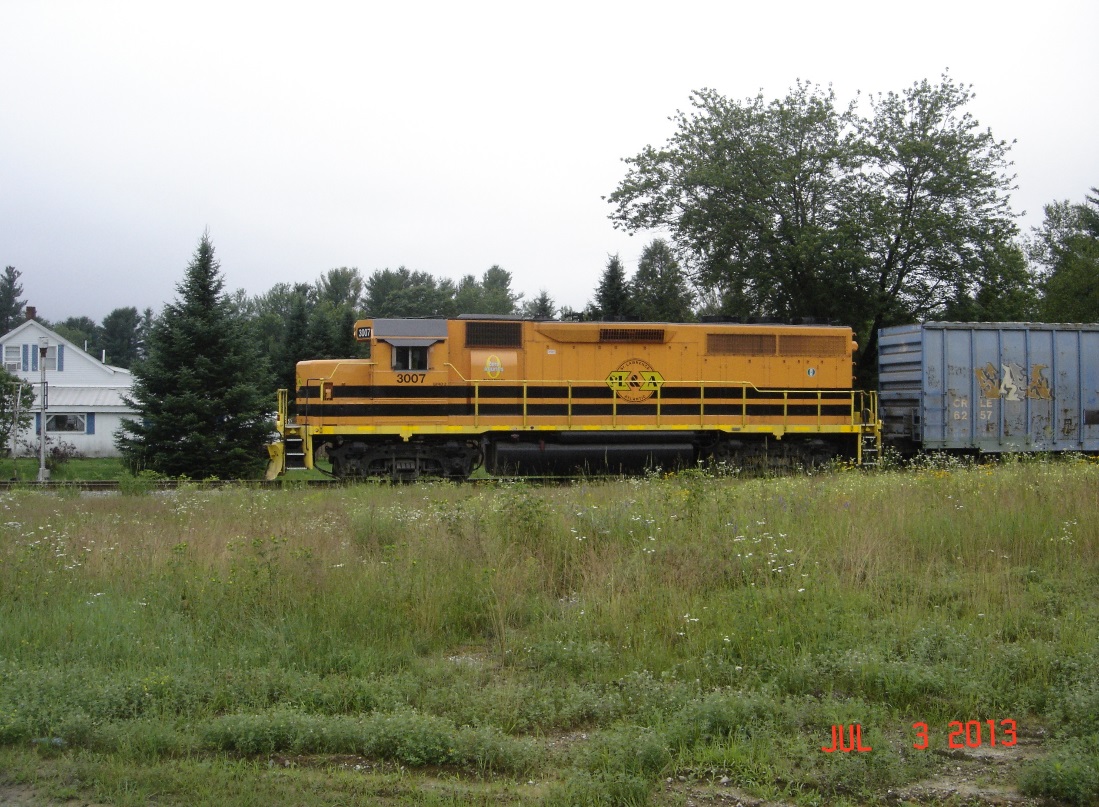 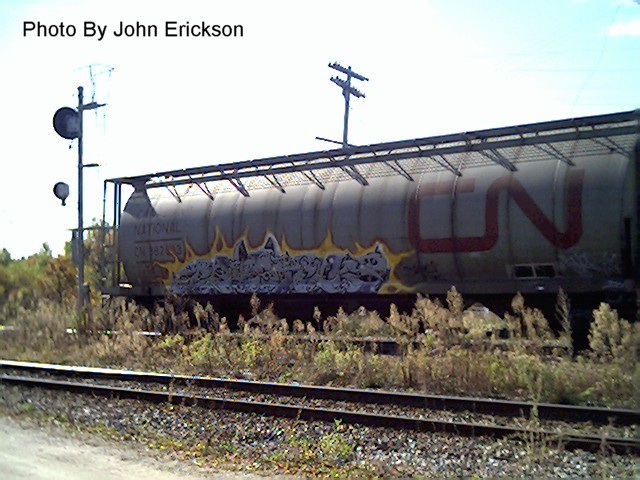 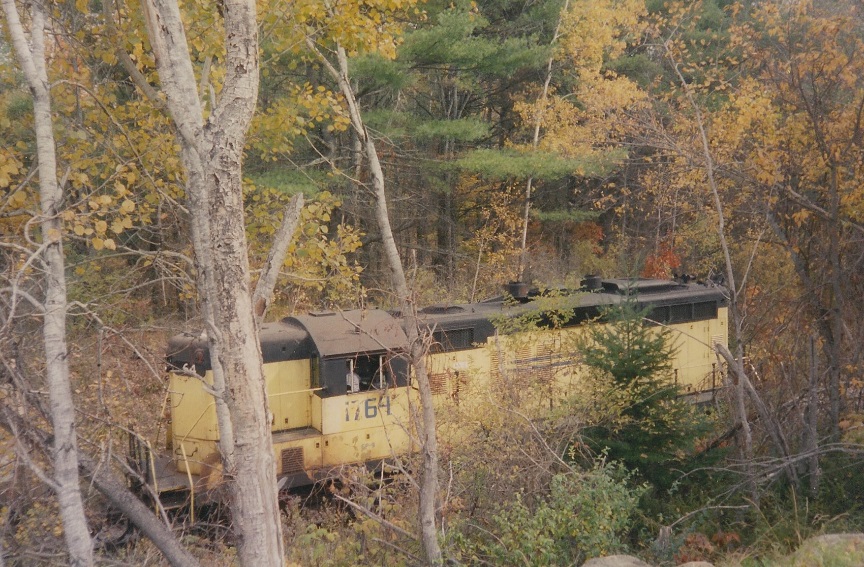 Danville
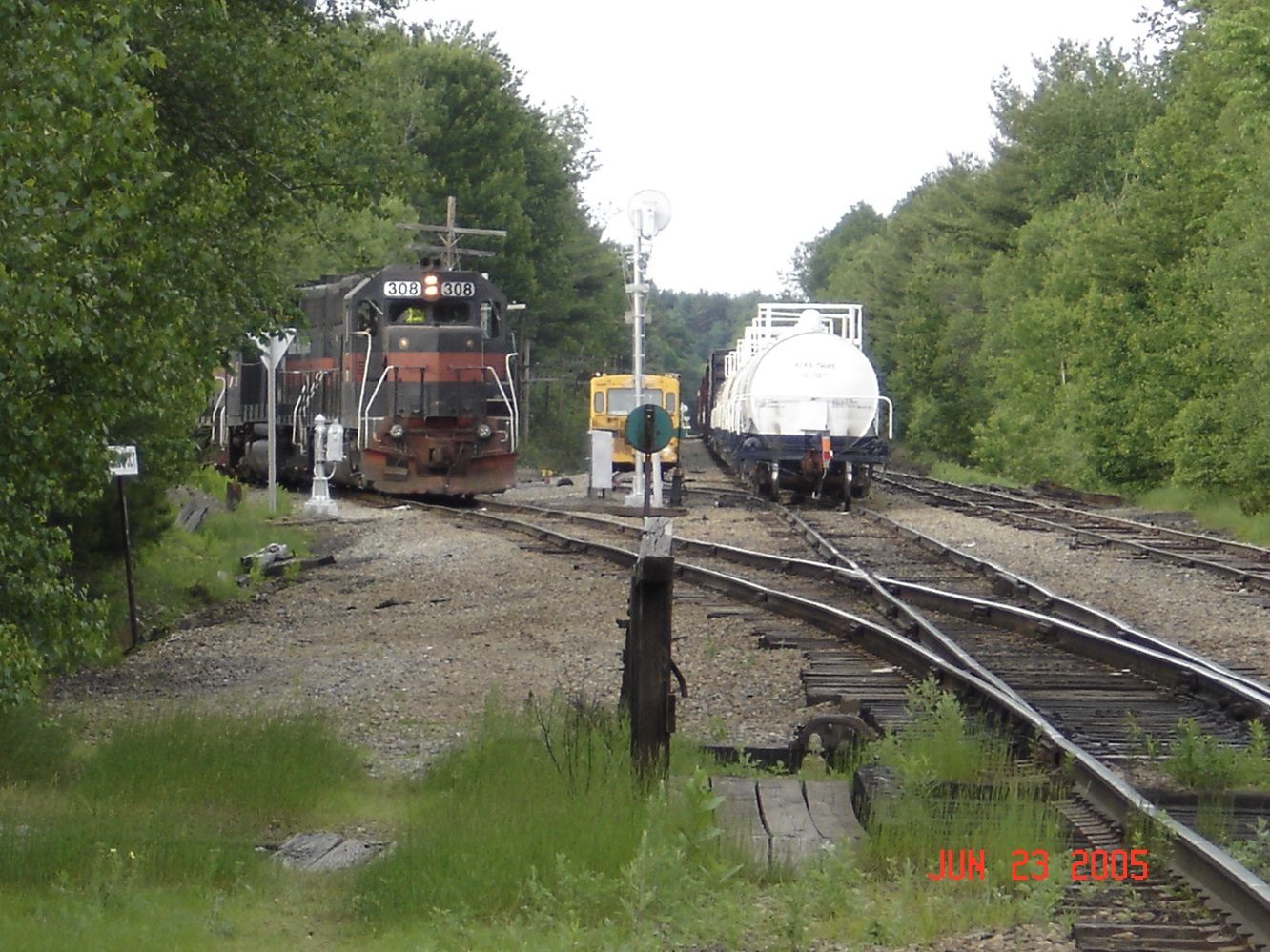 Leeds Junction
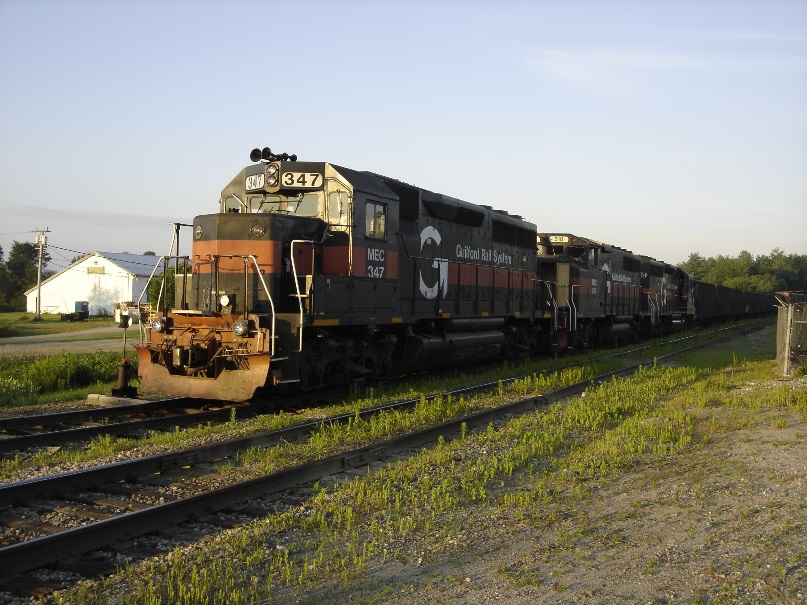 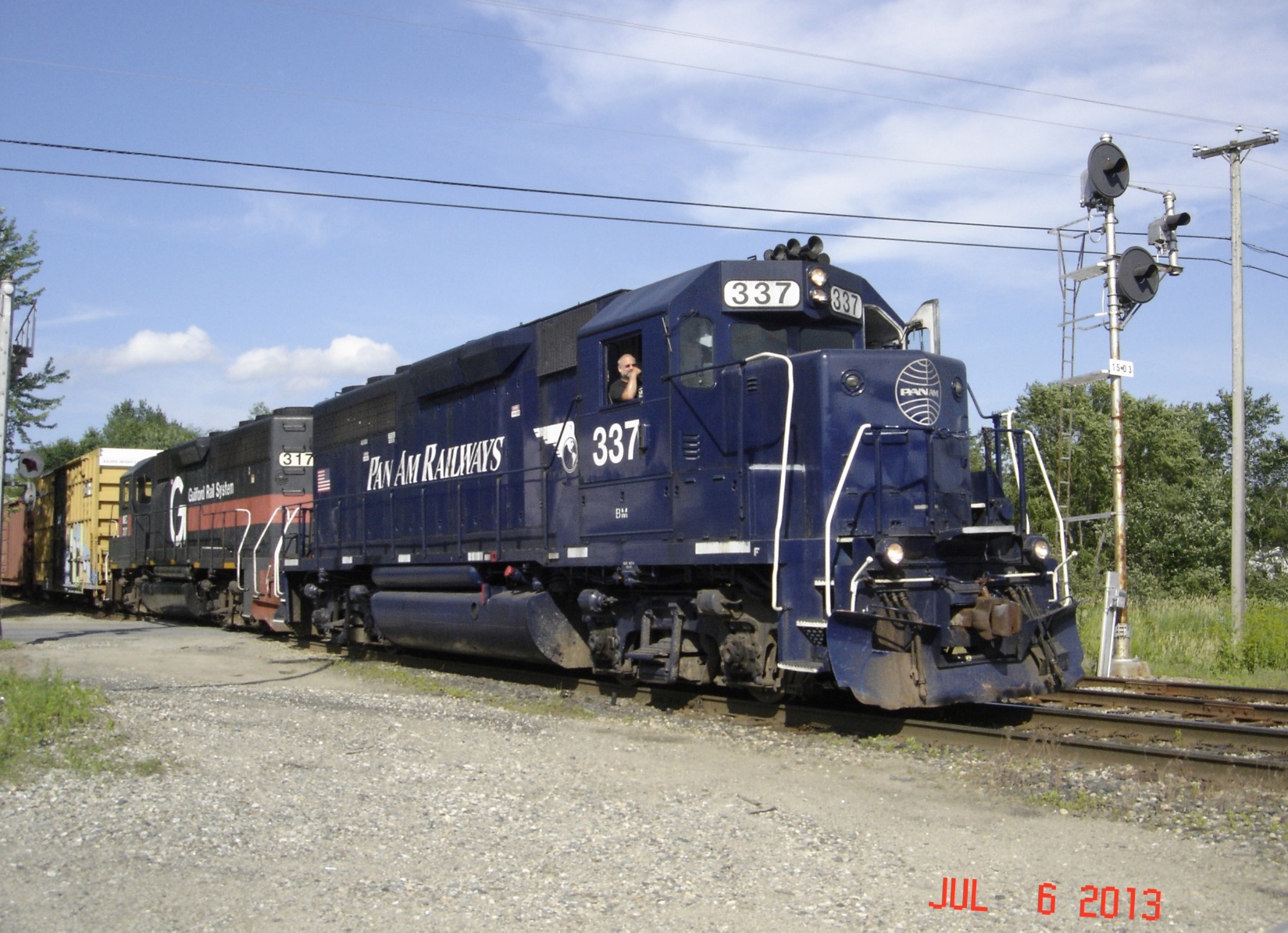 44°12'24.5"N 70°04'43.4"W
Danville to Leeds Jct.
Old Danville Rd
1. Head northeast on Old Danville Rd toward Grain Mill Rd  1.1 mi
2. Turn left onto Danville Corner Rd  0.6 mi
3. Take the 1st right onto Washington St N  3.7 mi
4. Continue onto Minot Ave  0.5 mi
5. Turn right onto ME-100 N/ME-11 N/US-202 E/Court St Continue to follow ME-100 N/ME-11 N/US-202 E 10.4 mi
6. Turn right onto Leeds Junction Rd 1.1 mi
7. Continue onto Greene Rd 0.3 mi
Leeds Junction Rd
Danville to Leeds Jct.
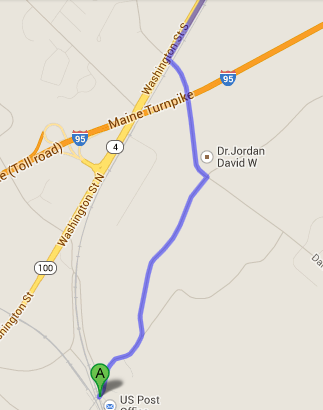 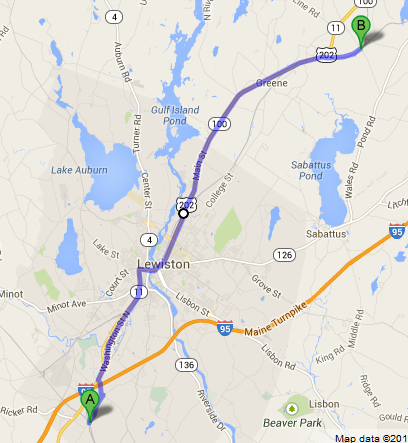 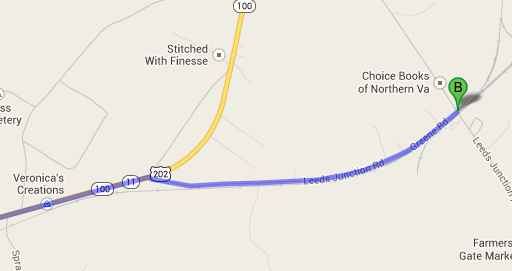 Maine Eastern
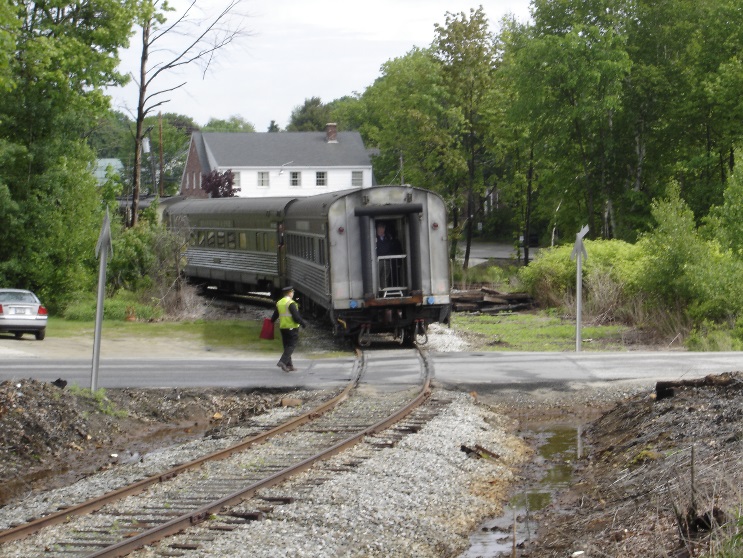 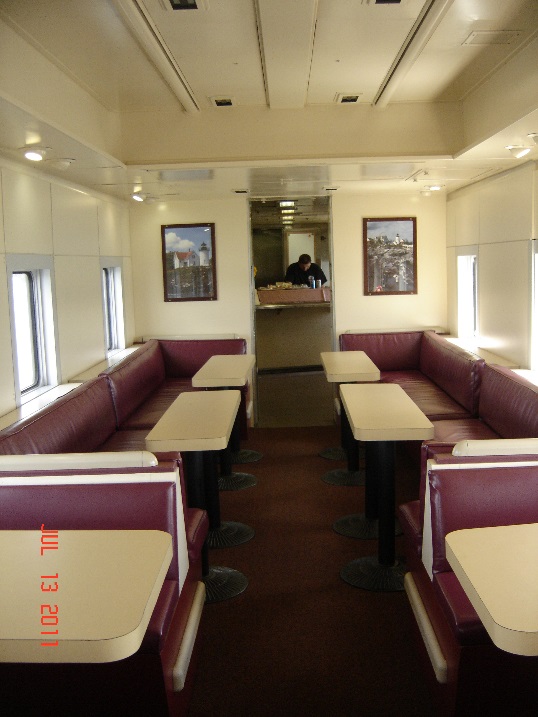 Rockland
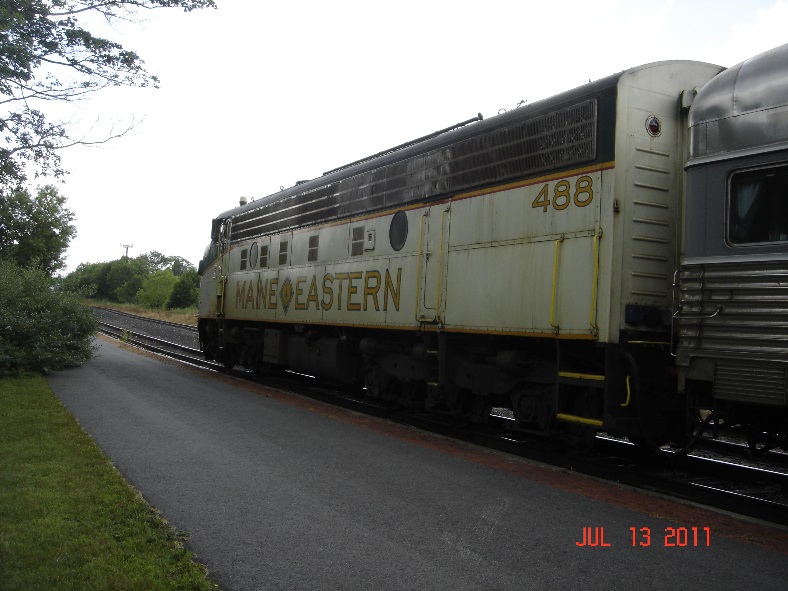 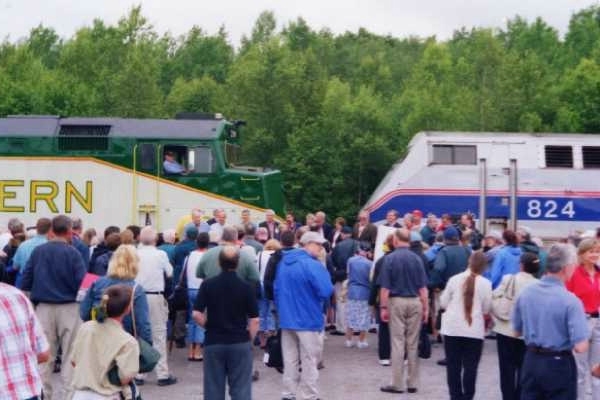 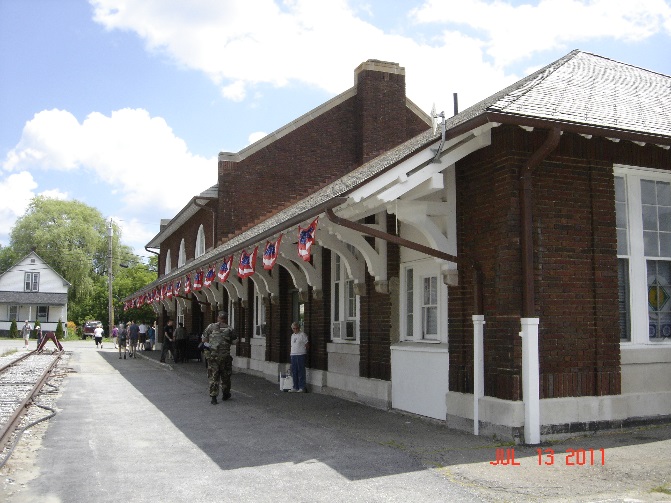 Brunswick
Fallen Flag
About Safety
Data from Operation Lifesaver at http://oli.org
Acknowledgements
Operation Lifesaver
http://oli.org/about-us/news/statistics/
Google maps
http://www.google.com/maps/